High-Dimensional 
Distribution Testing
Constantinos “Costis” Daskalakis
CSAIL and EECS, MIT
What properties do your BIG distributions have?
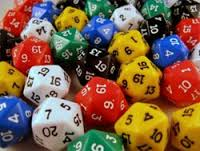 e.g. 1 Testing Uniformity
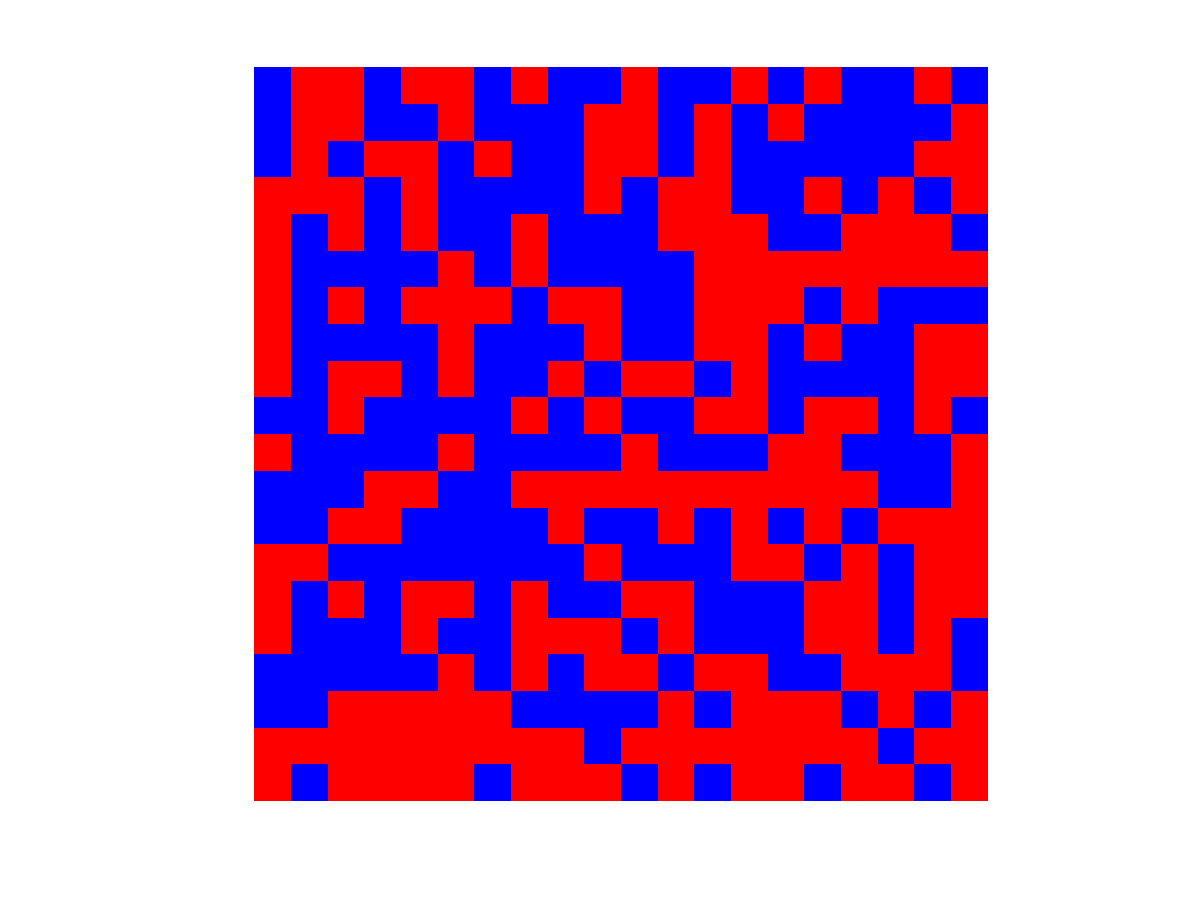 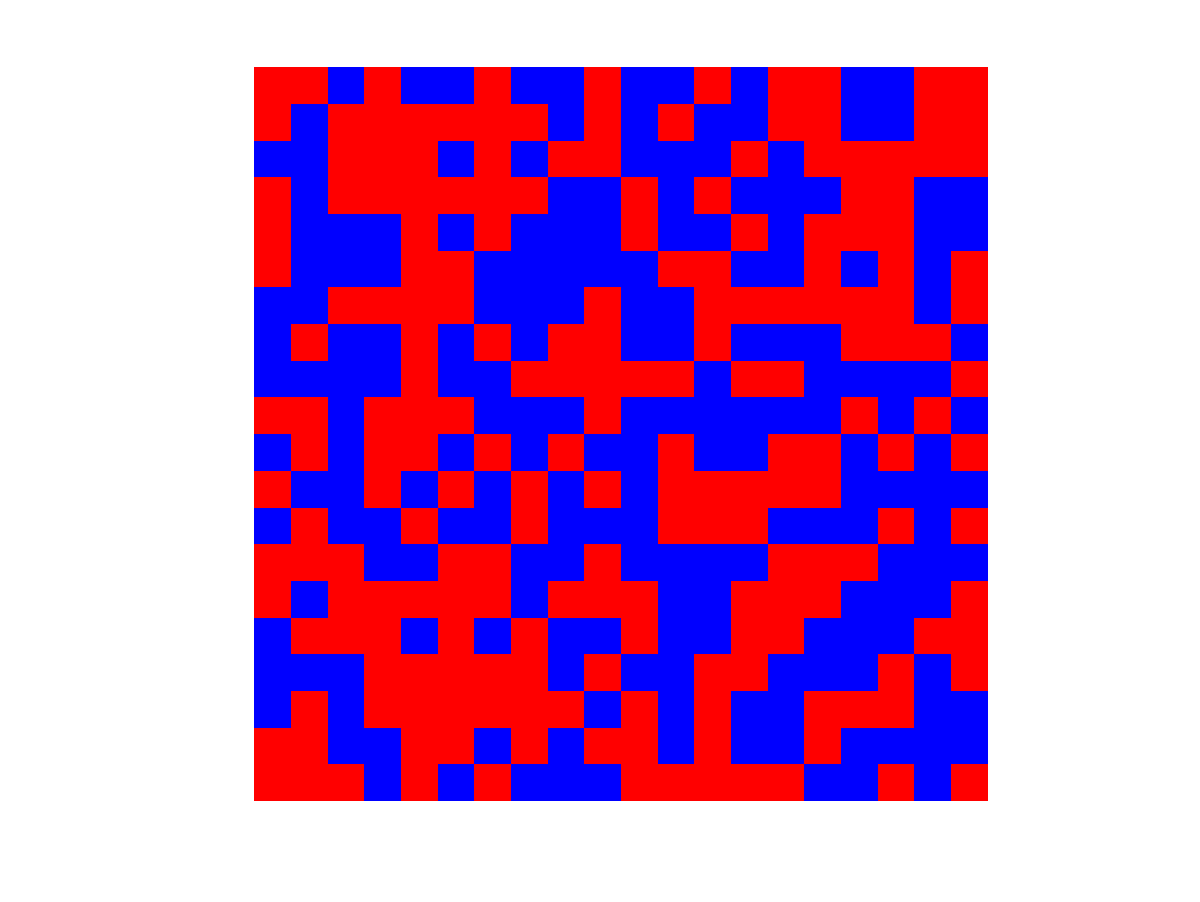 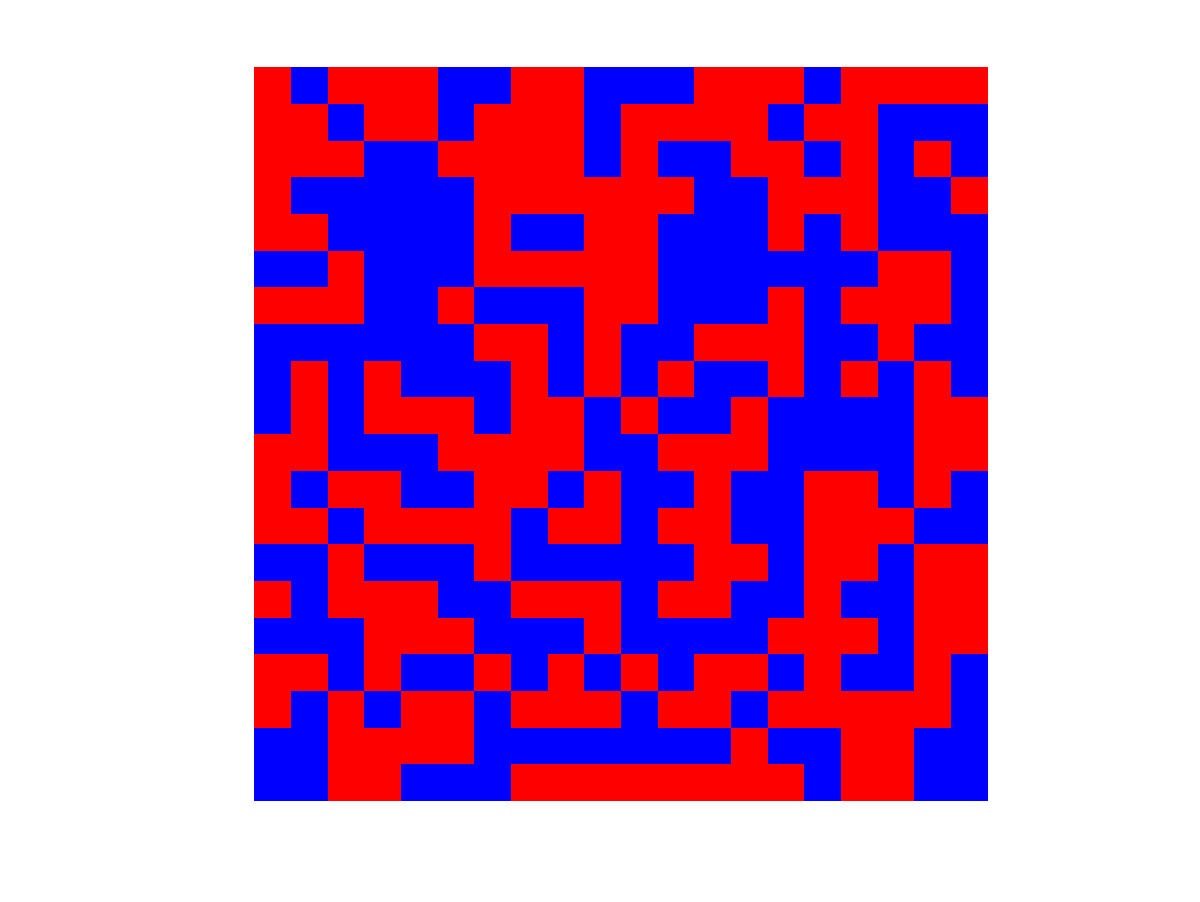 …
e.g.2: Linkage Disequilibrium
locus 1
locus 2
Genome
Single Nucleotide Polymorphisms (SNPs), are they independent?
1000 samples (you patients)
e.g.3: Behavior in a Social Network
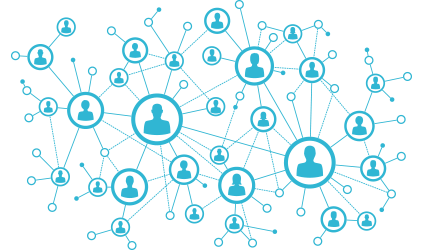 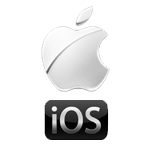 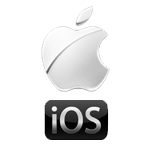 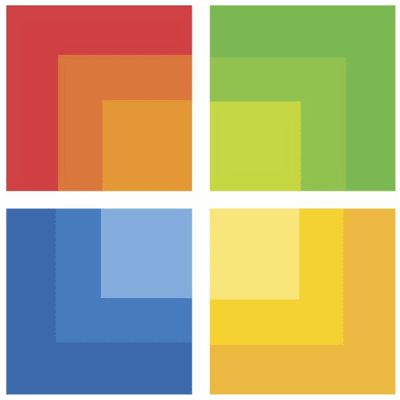 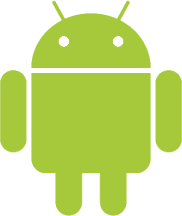 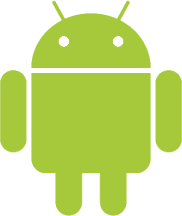 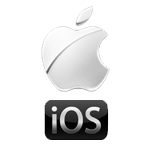 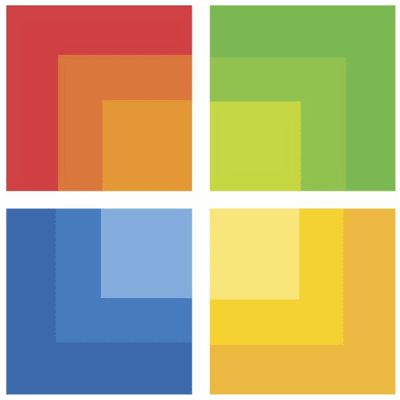 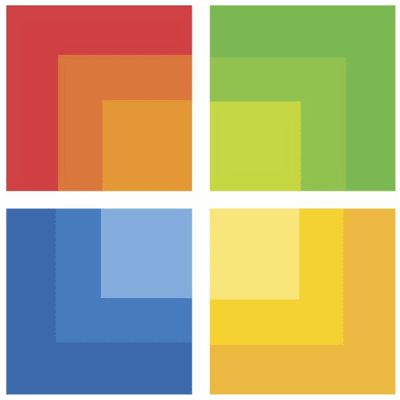 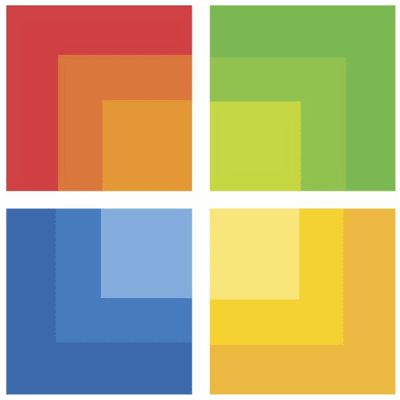 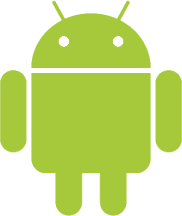 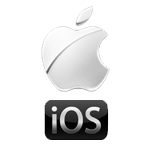 Q: Are nodes behaving independently or far from independently?

Q’: Do adopted technologies exhibit weak or strong network effects?
1 sample
Problem formulation
TV (c.f. G’s talk)
What do we really know about our BIG distributions of interest?
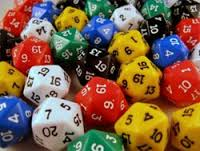 Inspecting the LB Instance
u.a.r.
Today’s Menu
Motivation
Testing Bayesian Networks
Testing Ising Models
Closing Thoughts
Today’s Menu
Motivation
Testing Bayesian Networks
Testing Ising Models
Closing Thoughts
Bayesian Networks
Testing Bayesian Networks
[Speaker Notes: N.B. sample complexity above beats sample complexity of exponential time tournament based learning algorithm]
Testing Bayesian Networks (cont’d)
Testing Bayesian Networks (cont’d)
Today’s Menu
Motivation
Testing Bayesian Networks
Testing Ising Models
Closing Thoughts
Ising Model
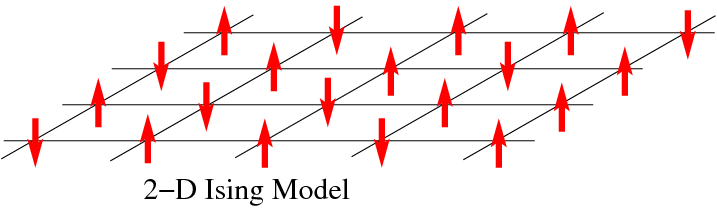 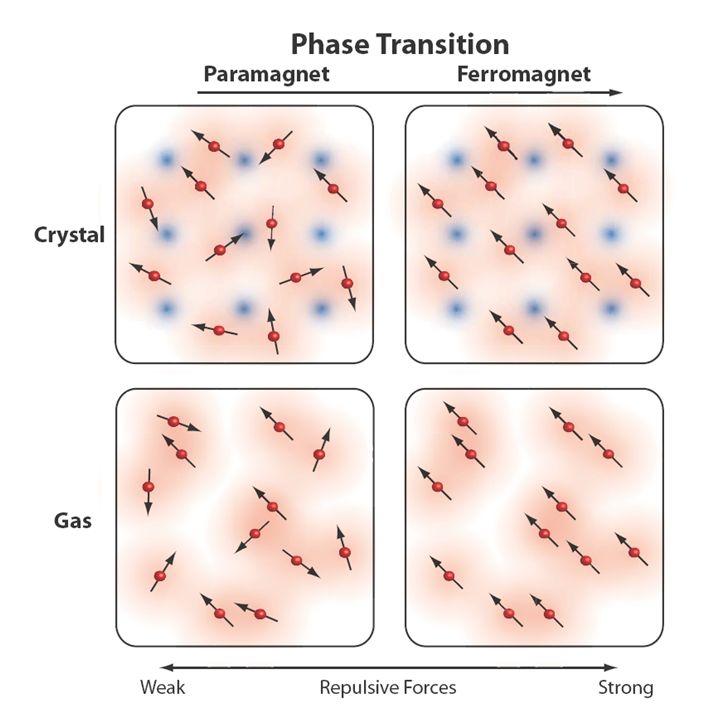 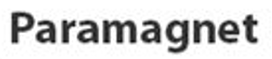 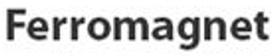 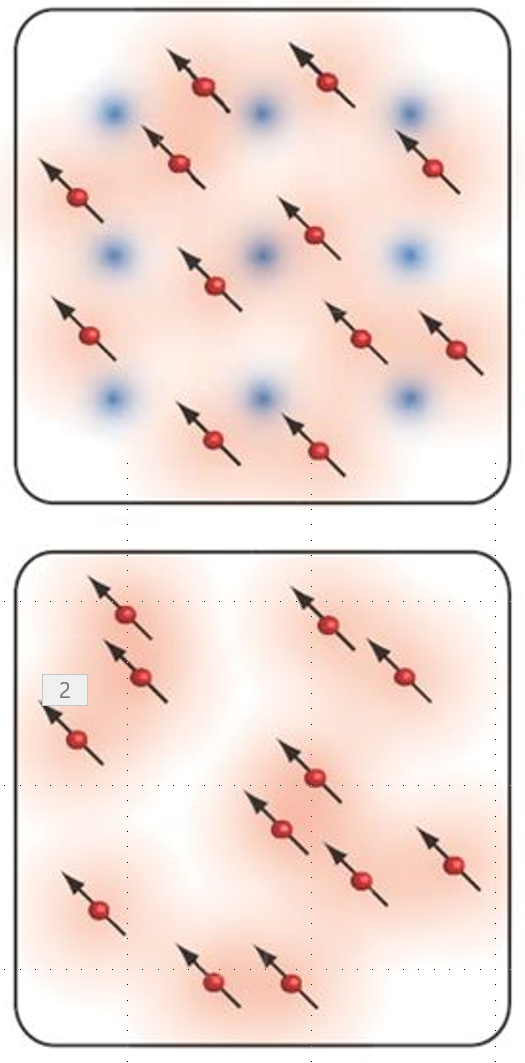 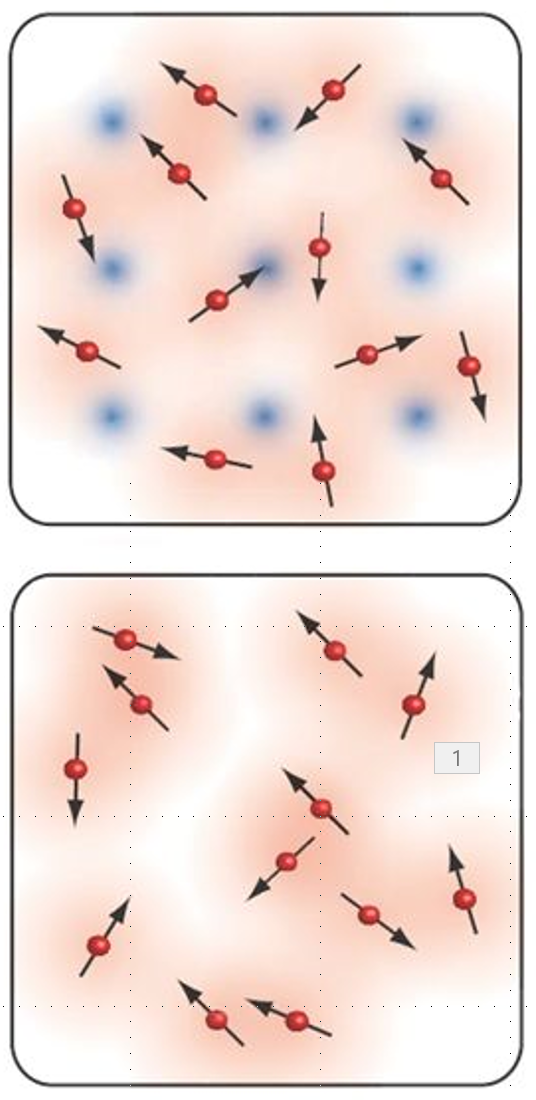 Ising Model: Strong vs weak ties
“high temperature regime”
“low temperature regime”
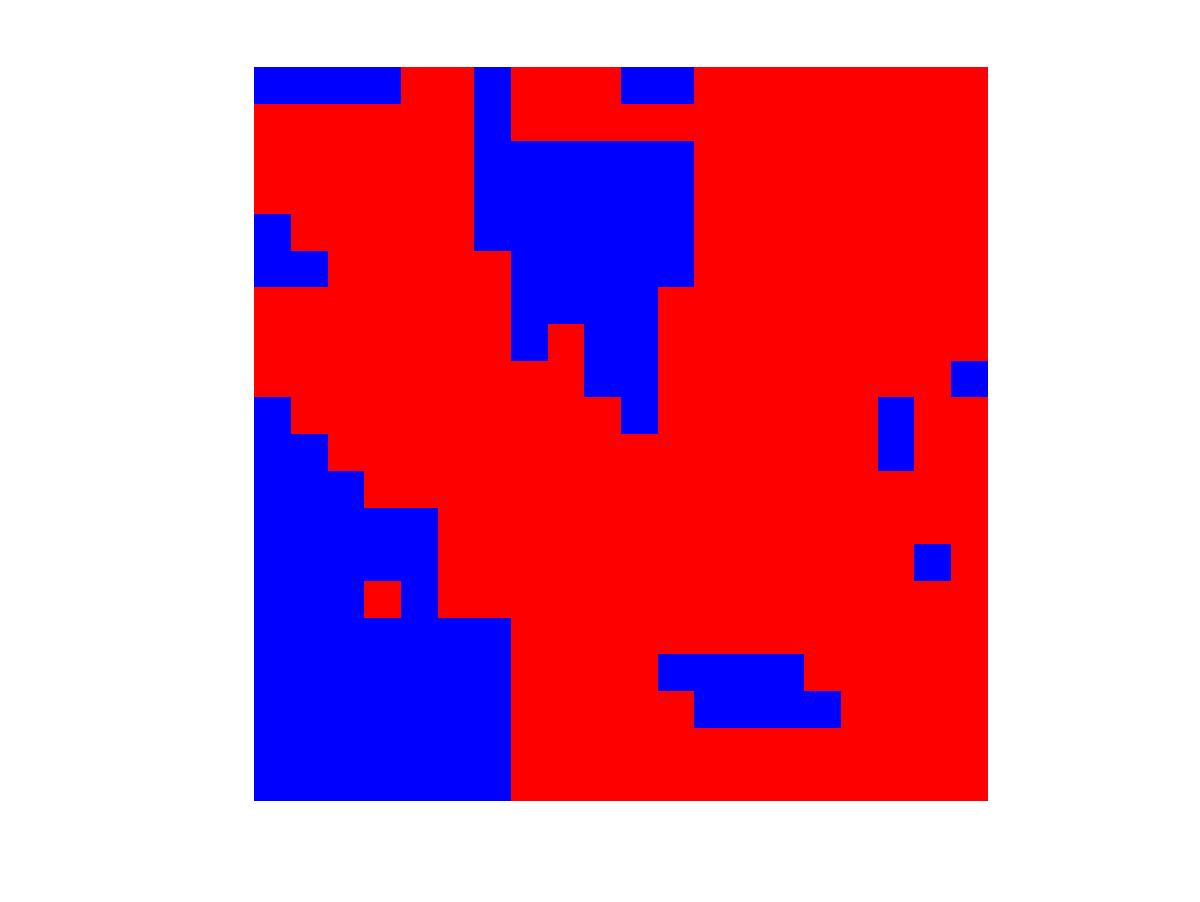 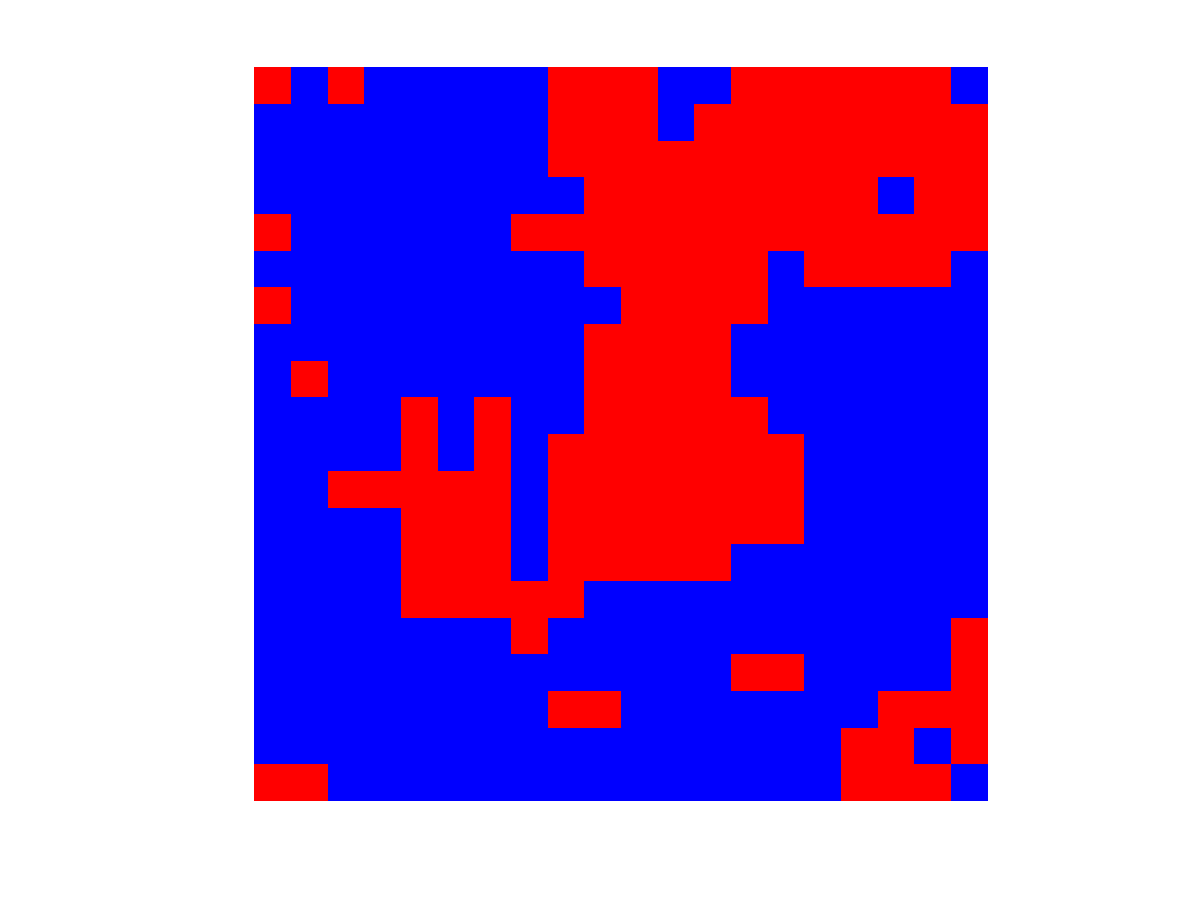 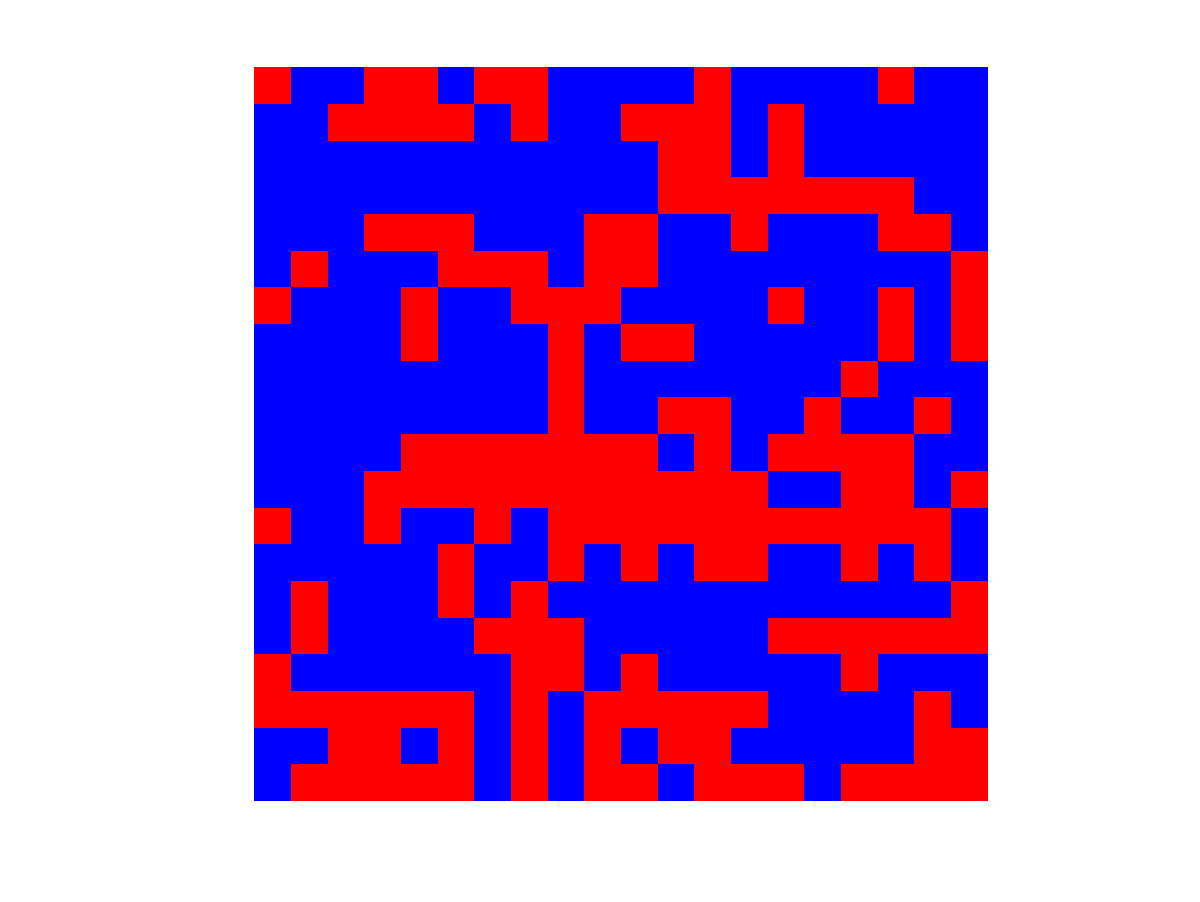 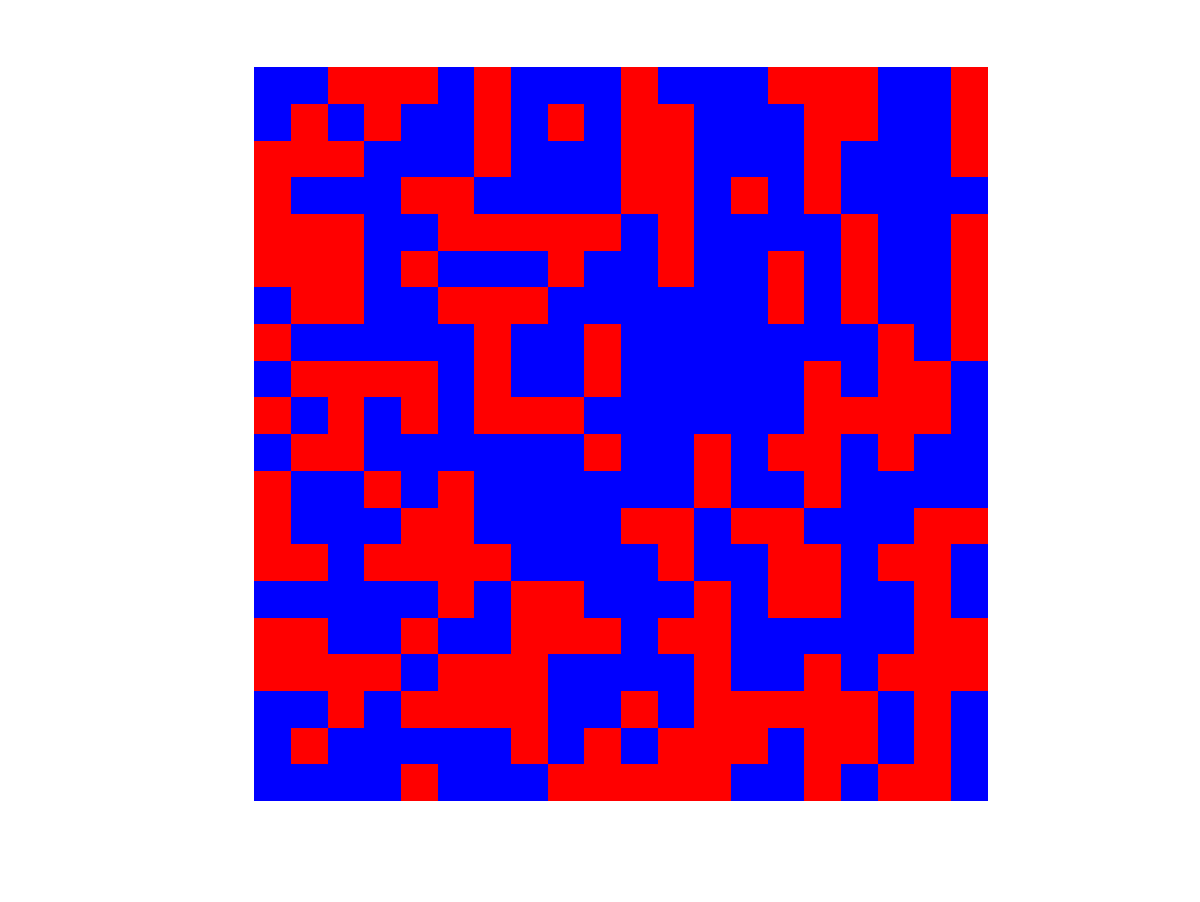 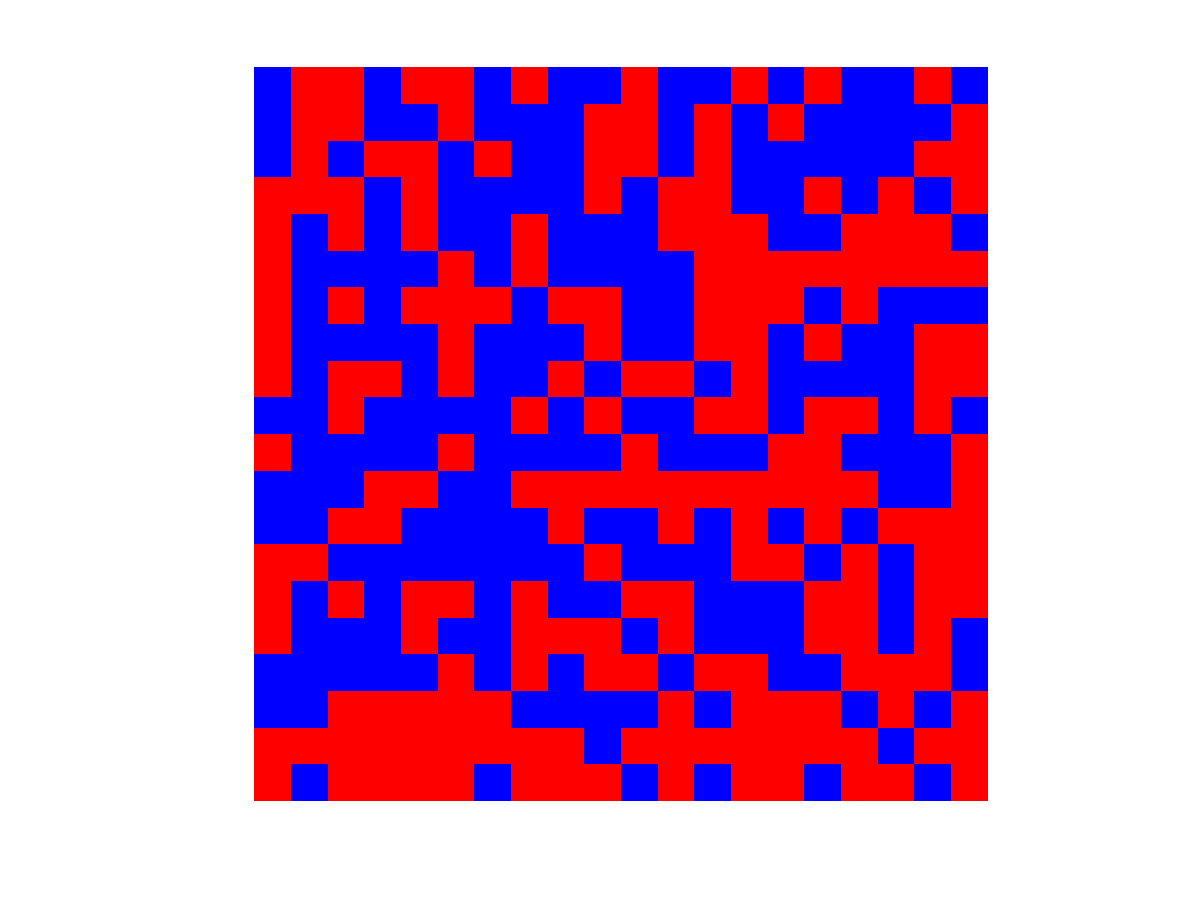 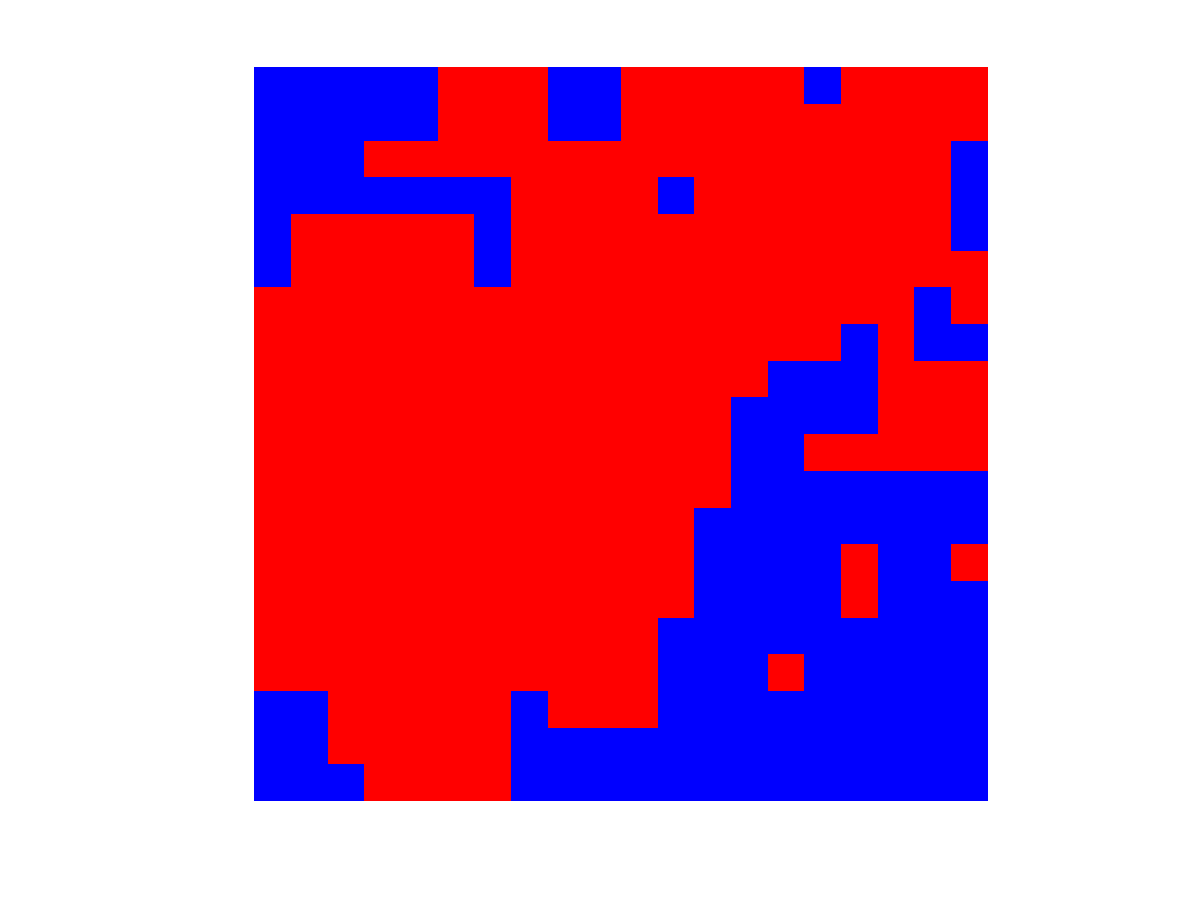 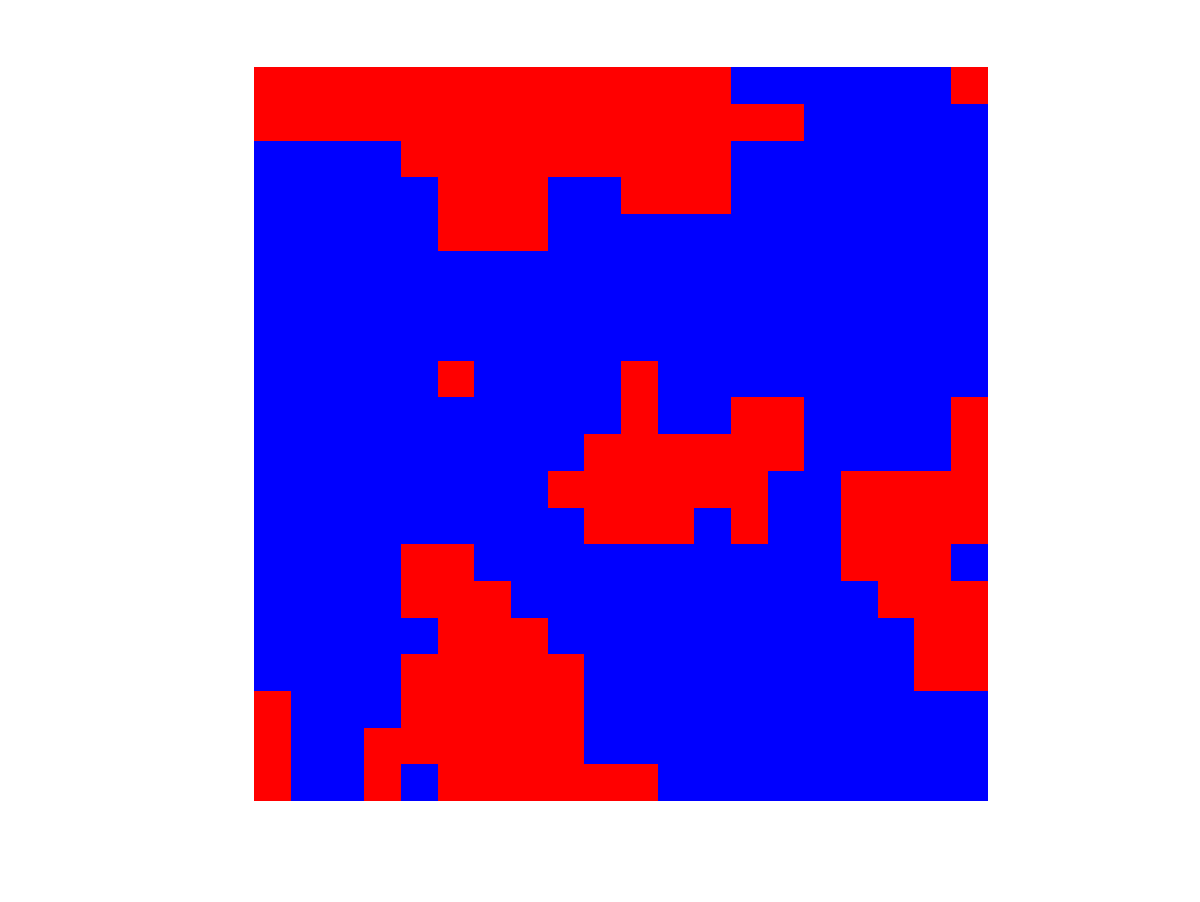 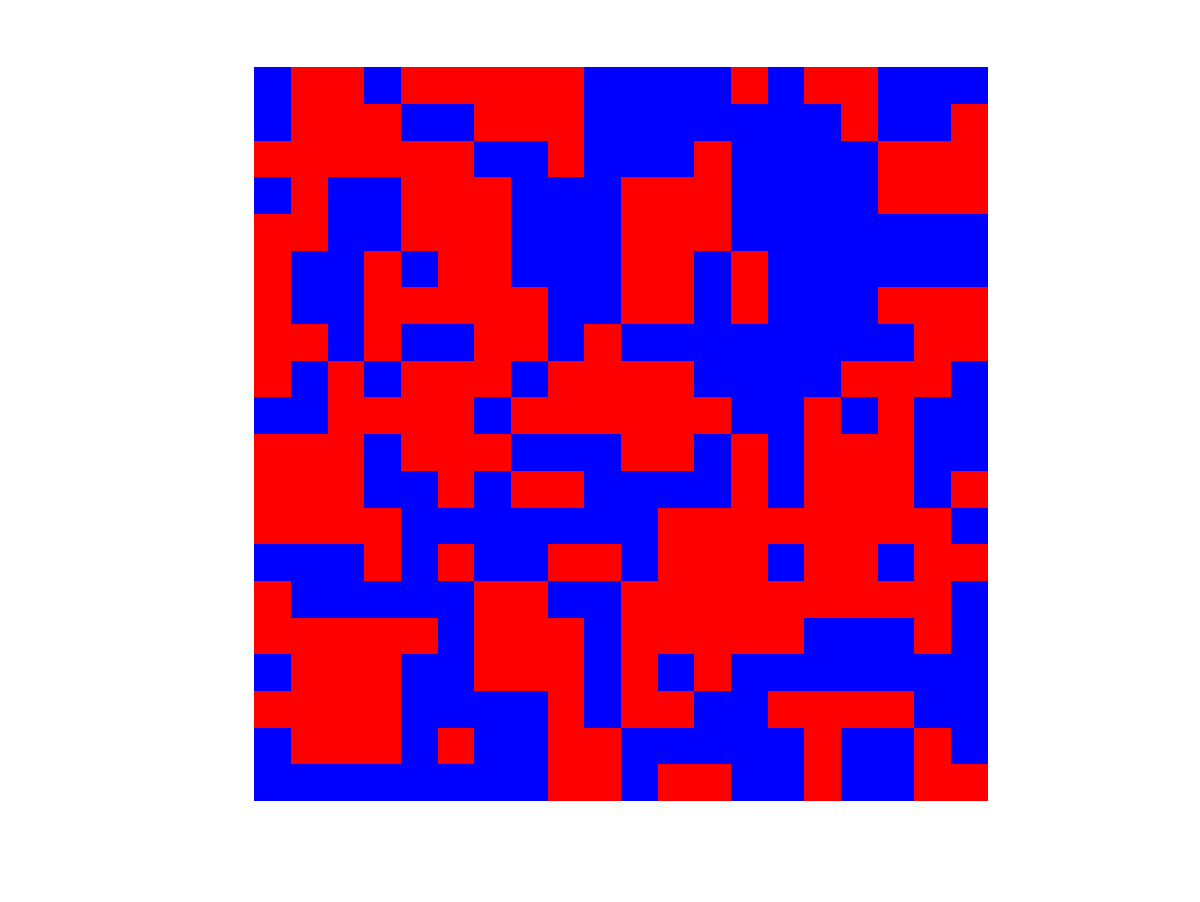 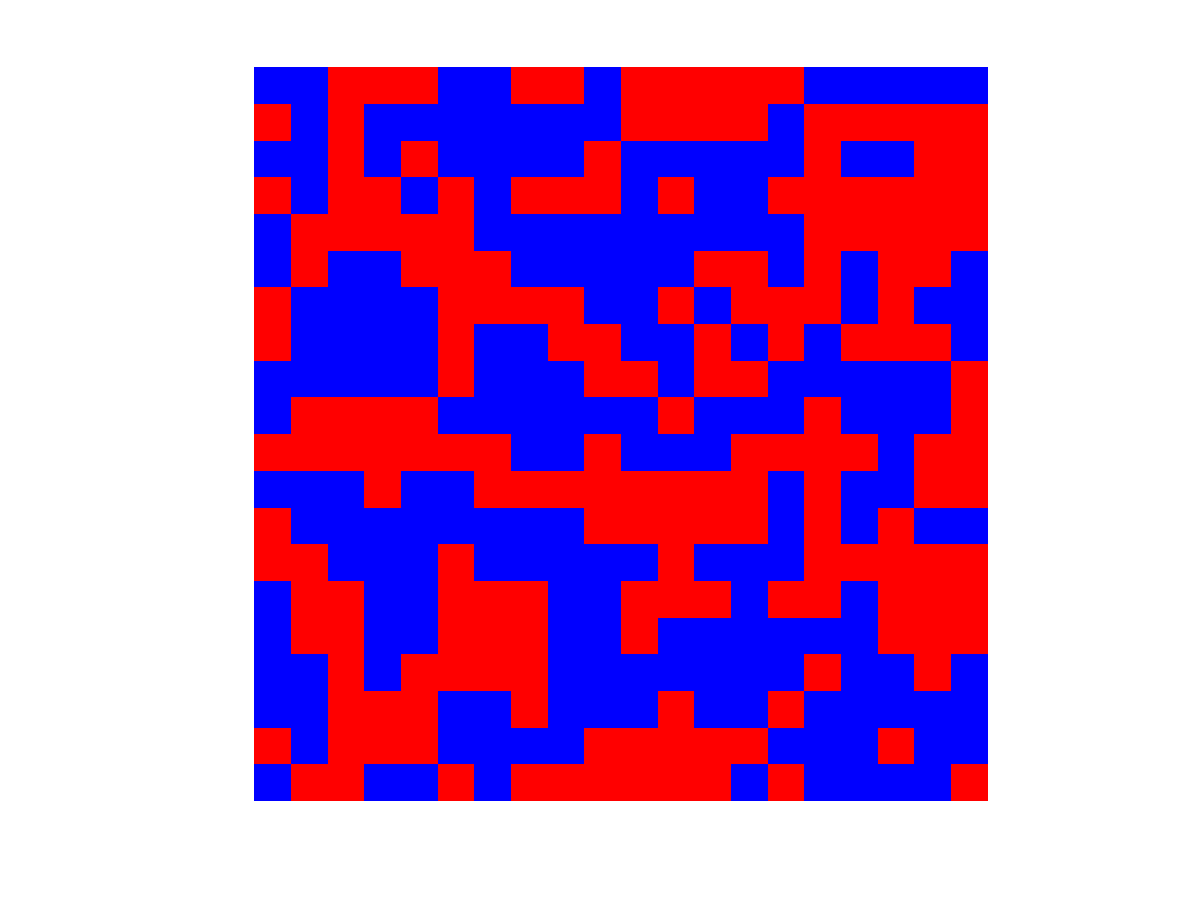 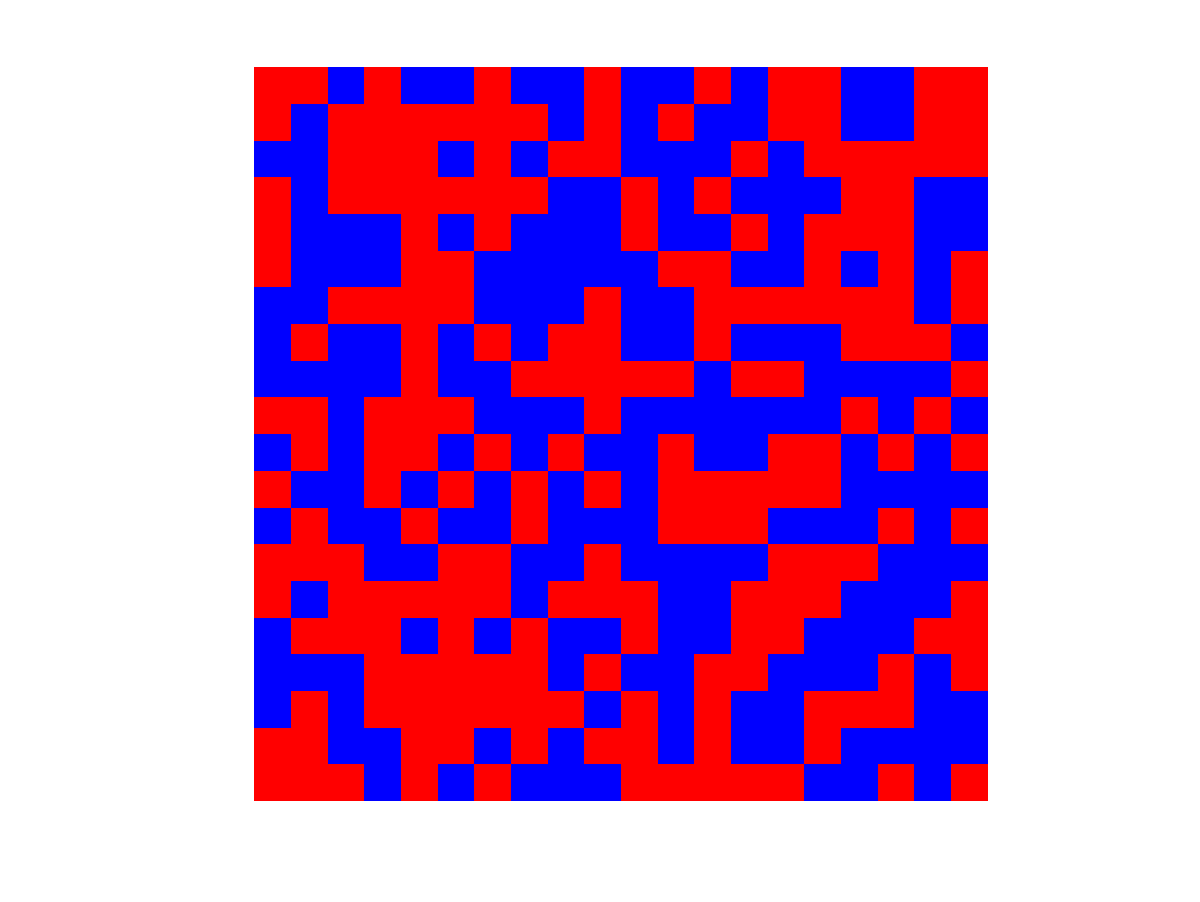 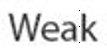 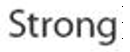 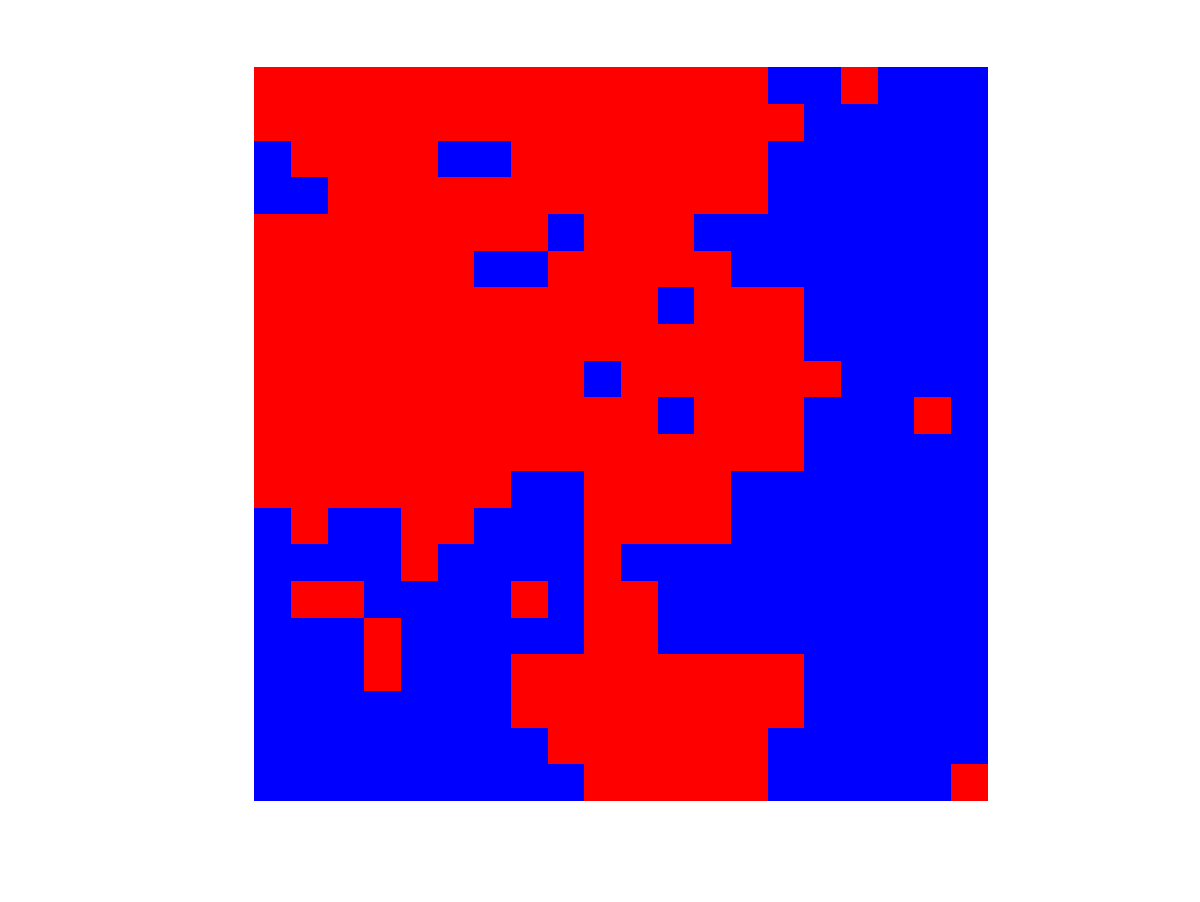 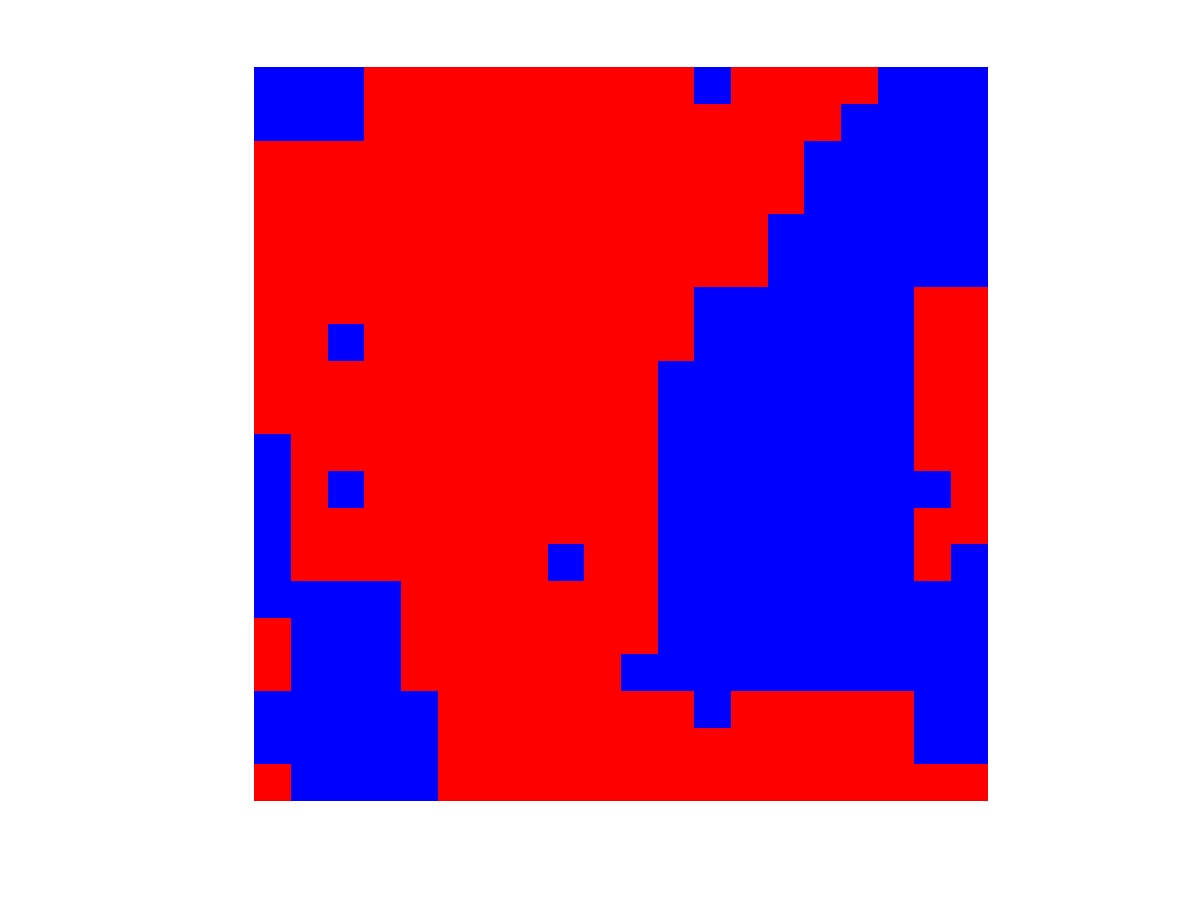 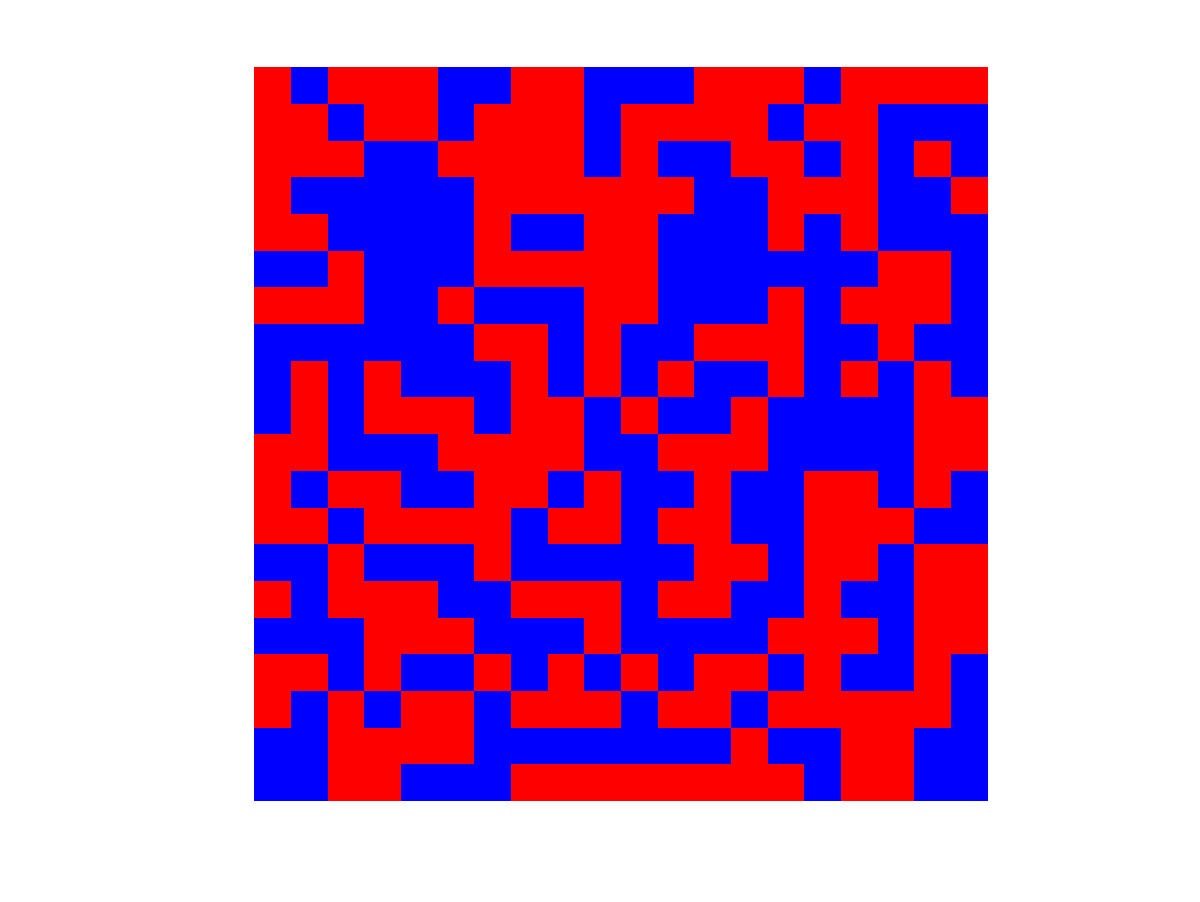 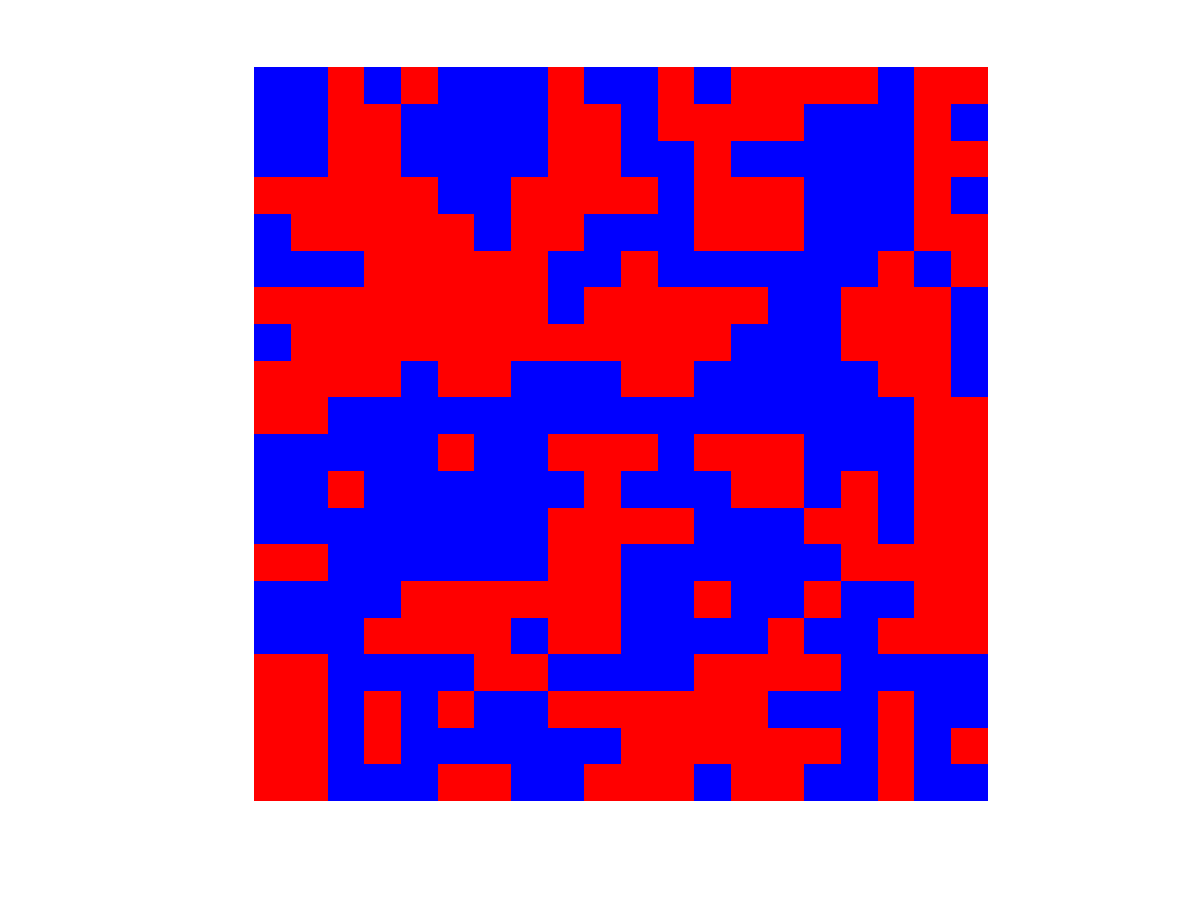 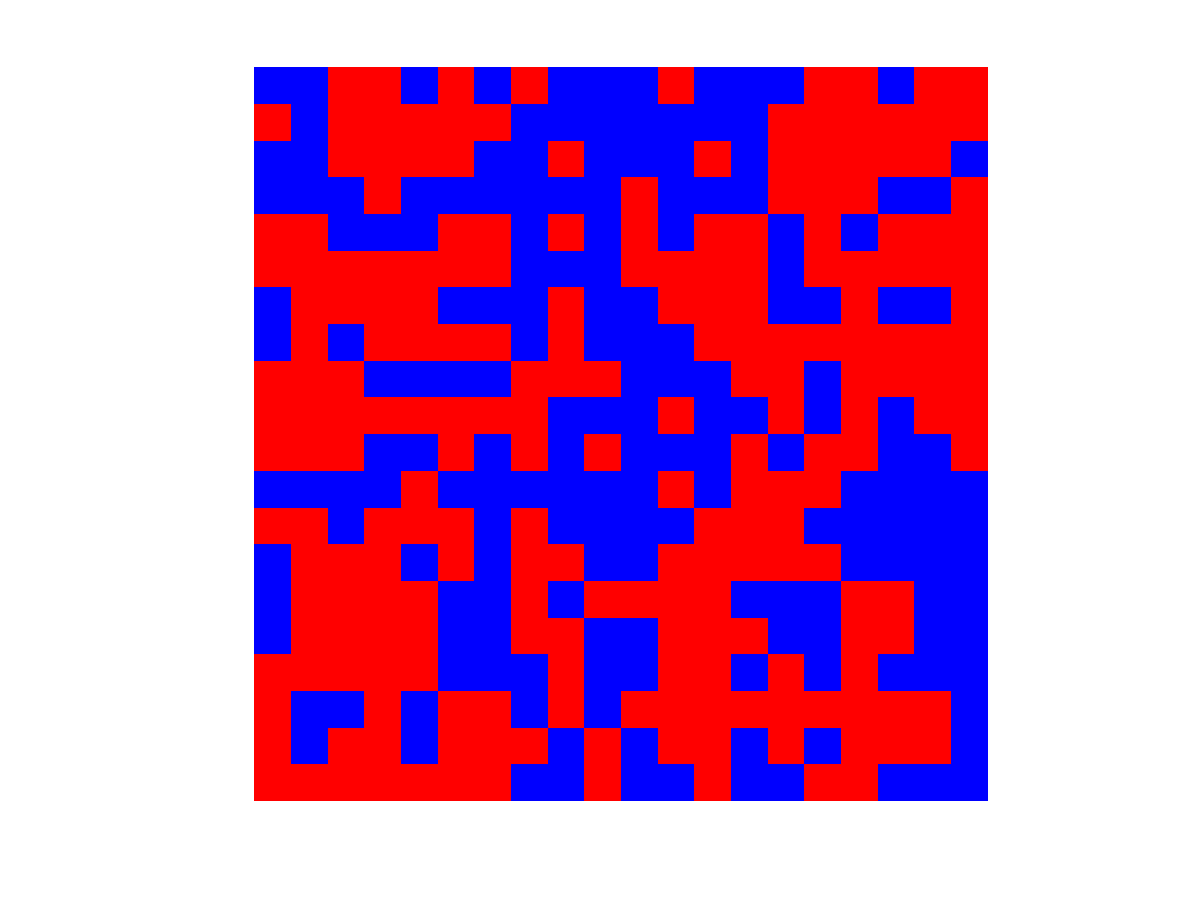 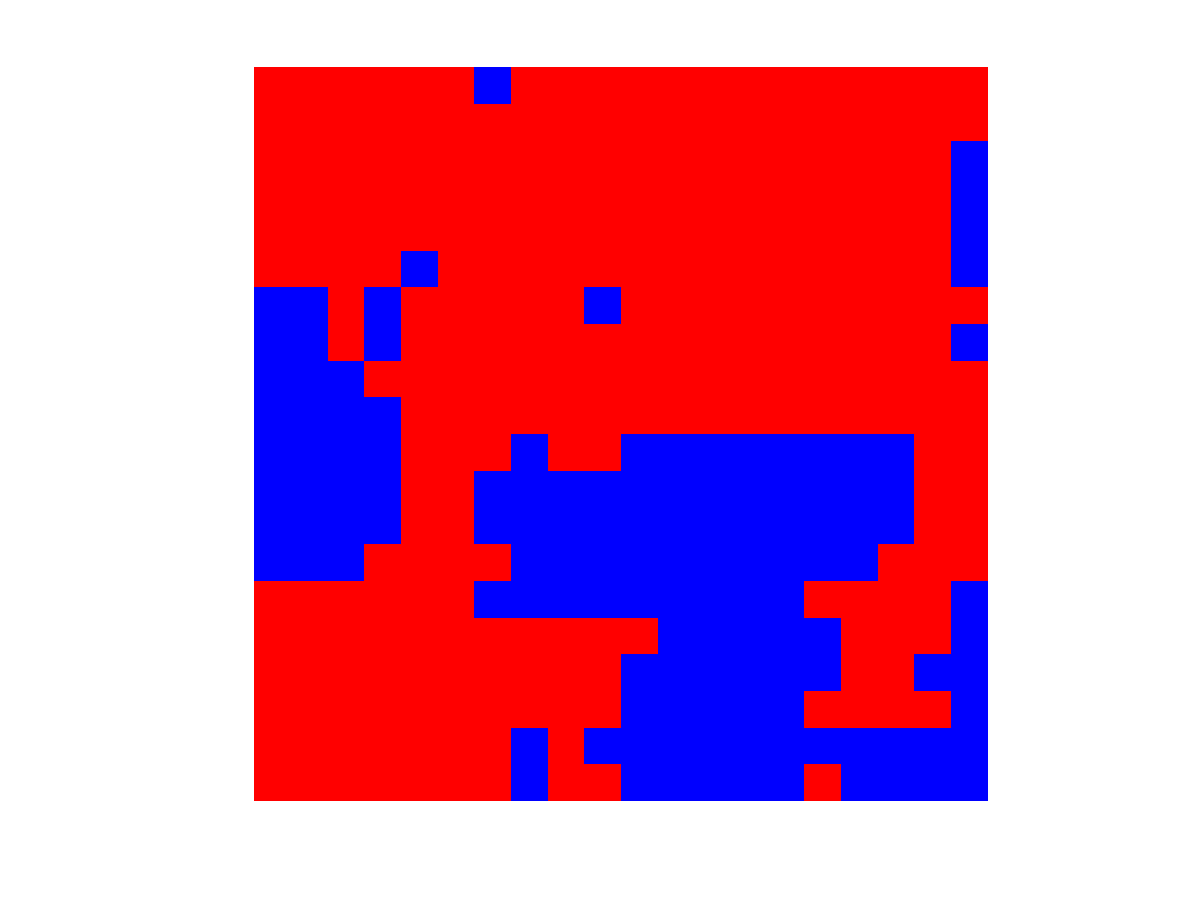 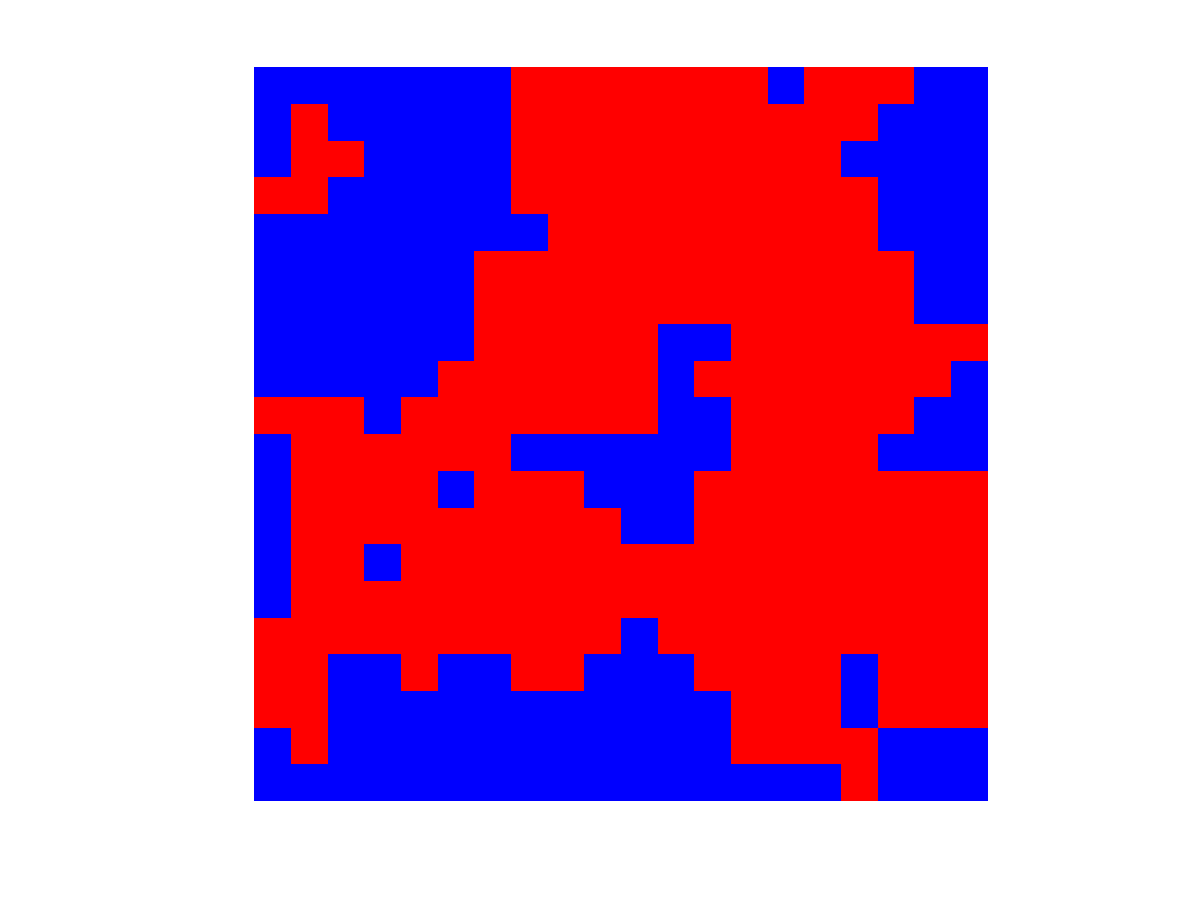 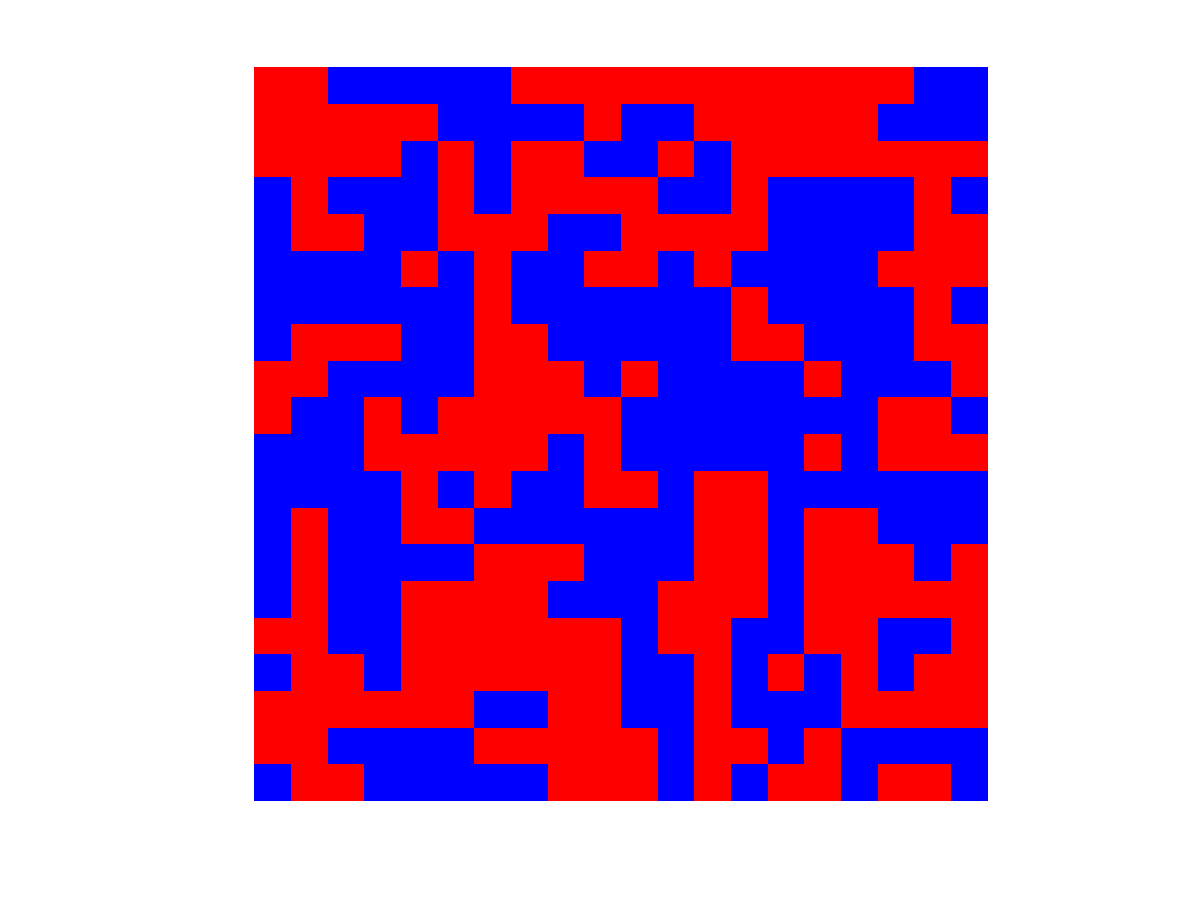 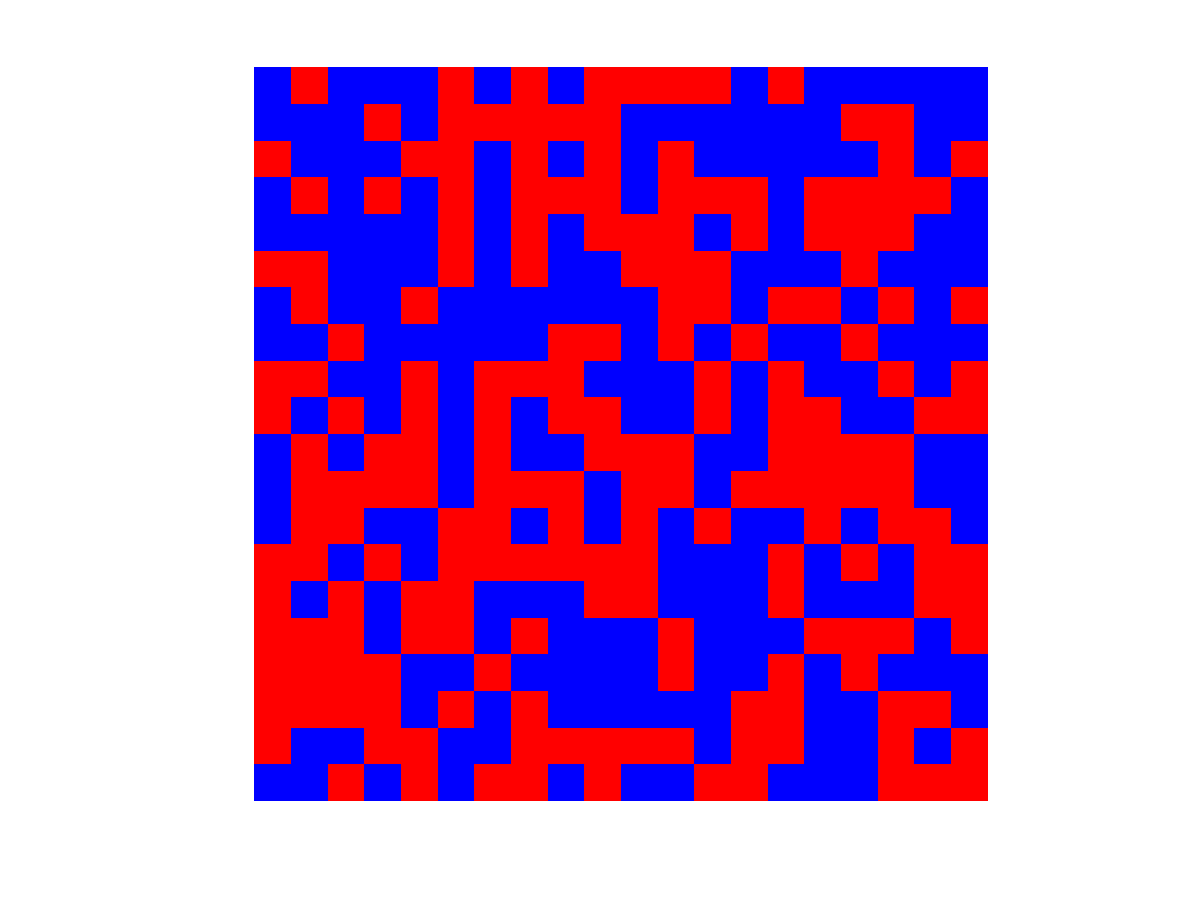 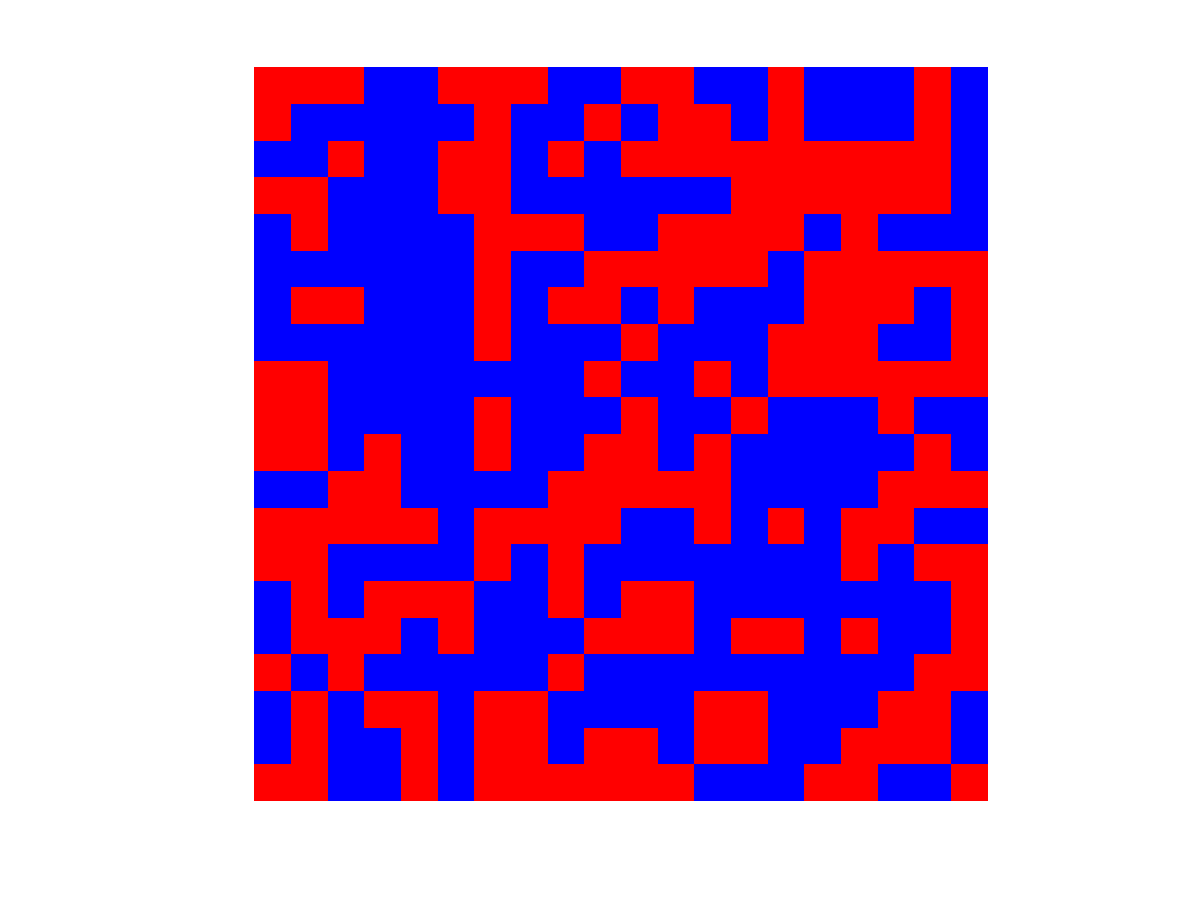 Forces
Testing Ising Models
product measures
Testing Ising Models
product measures
Testing Ising Models
Low temperature.
How about high temperature?
High Temperature Ising
Ising Model: Strong vs weak ties
“high temperature regime”
“low temperature regime”
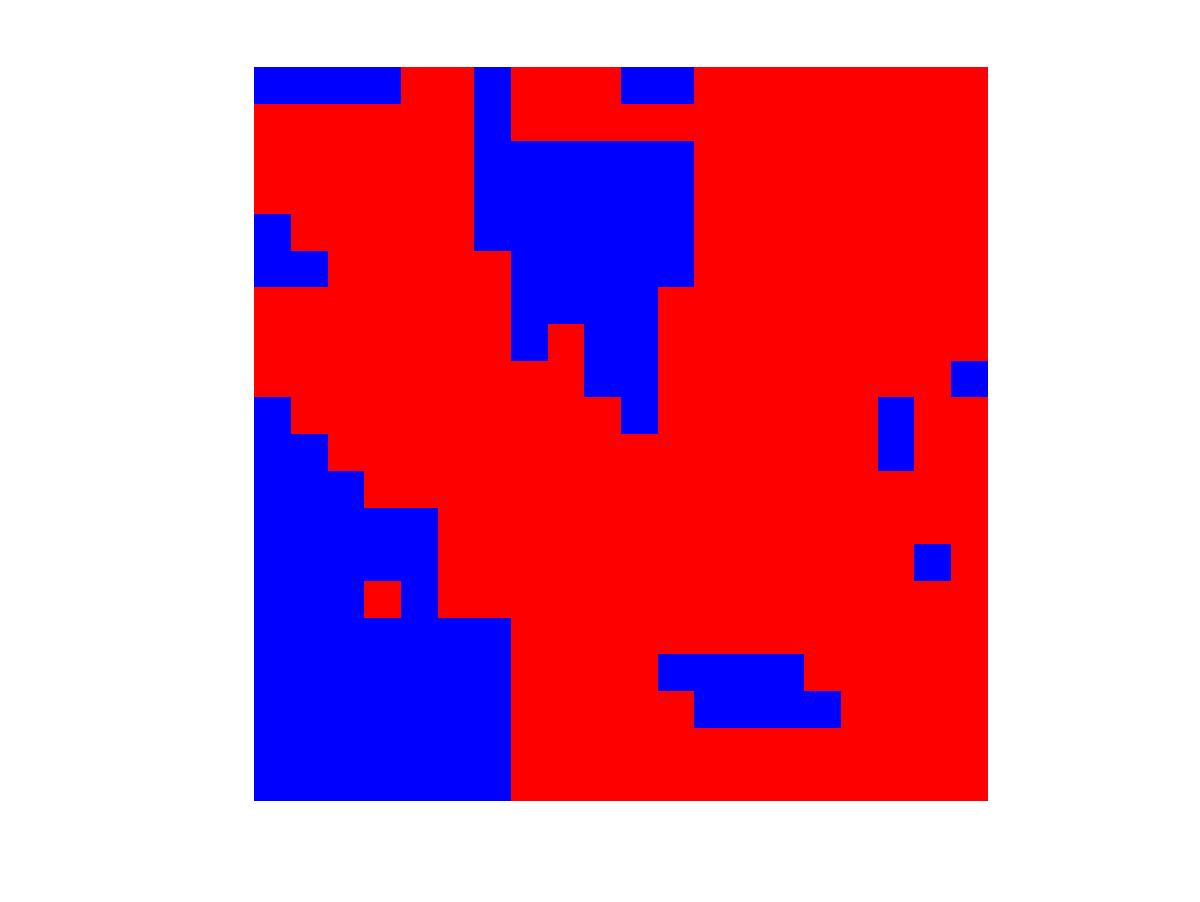 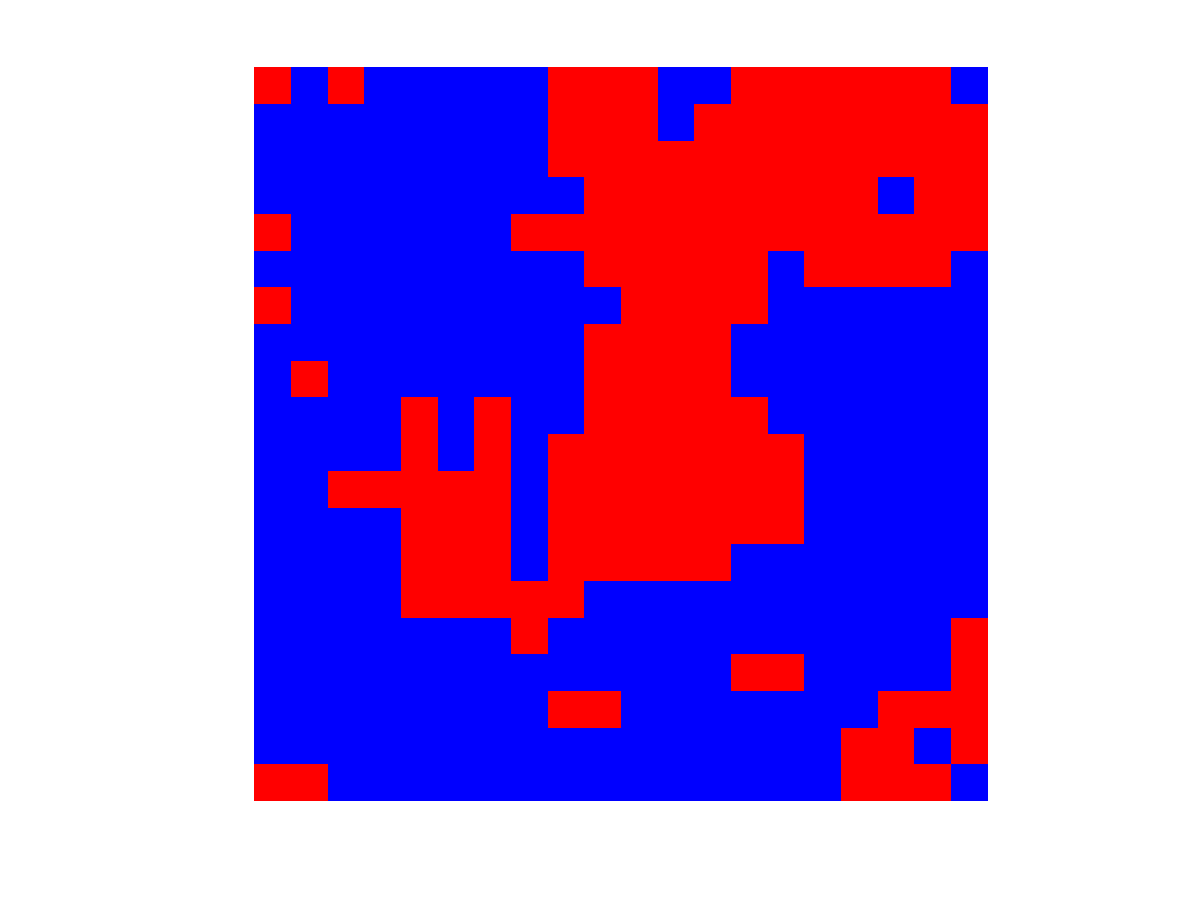 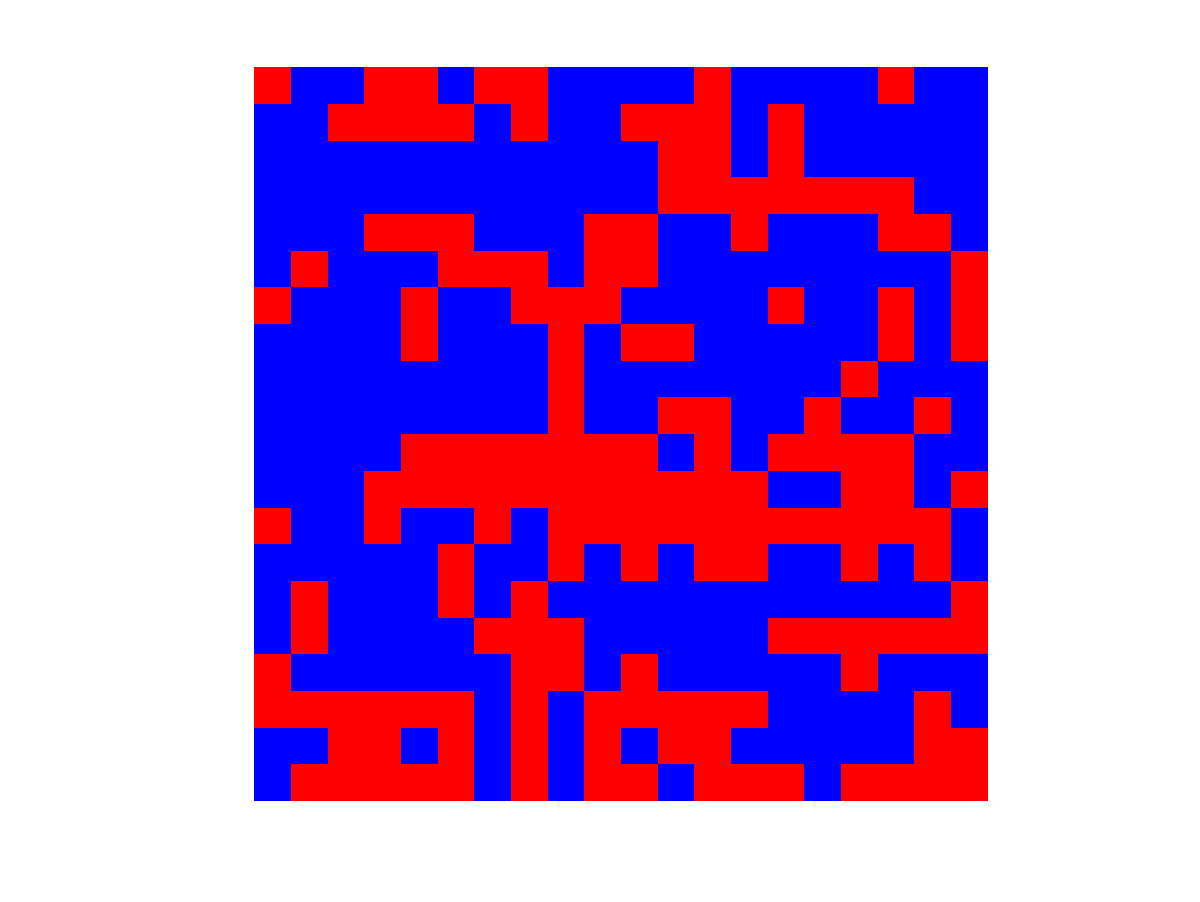 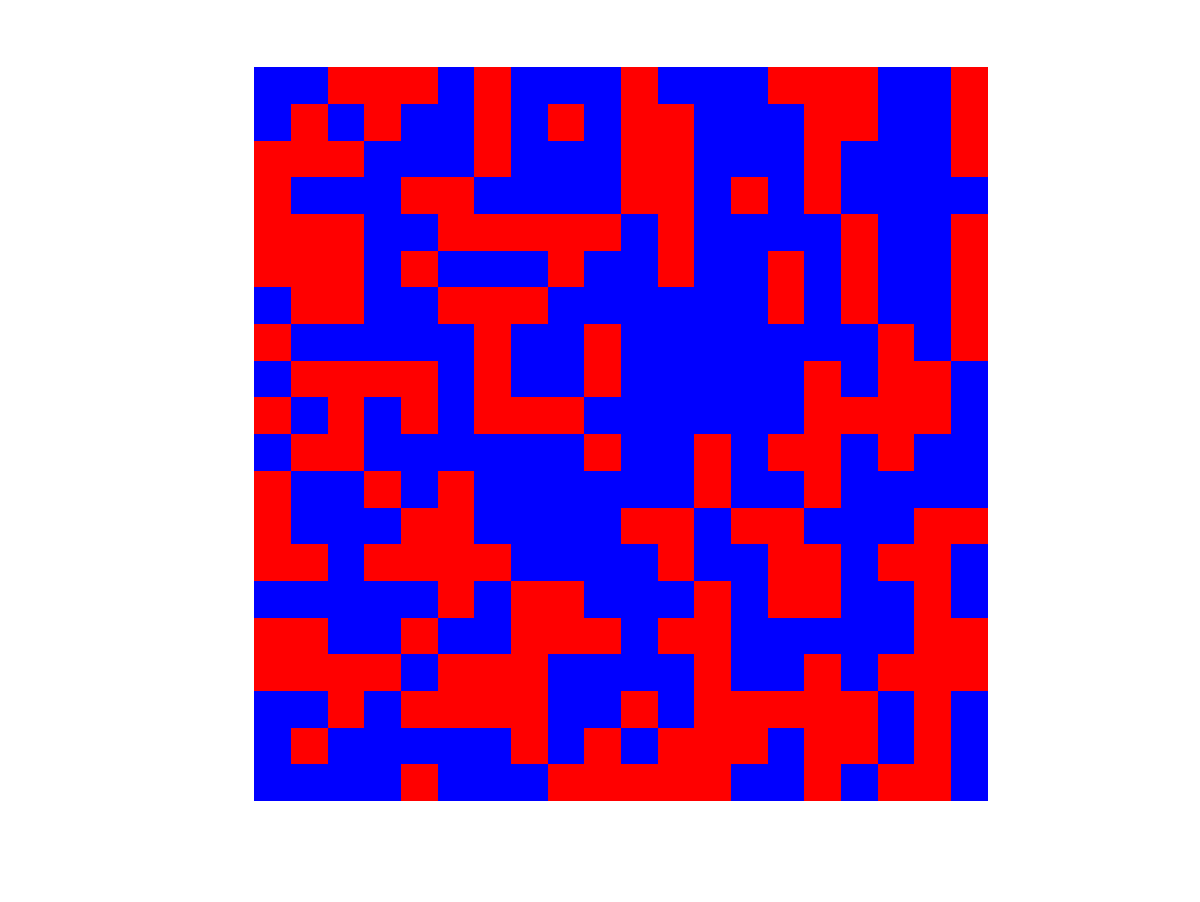 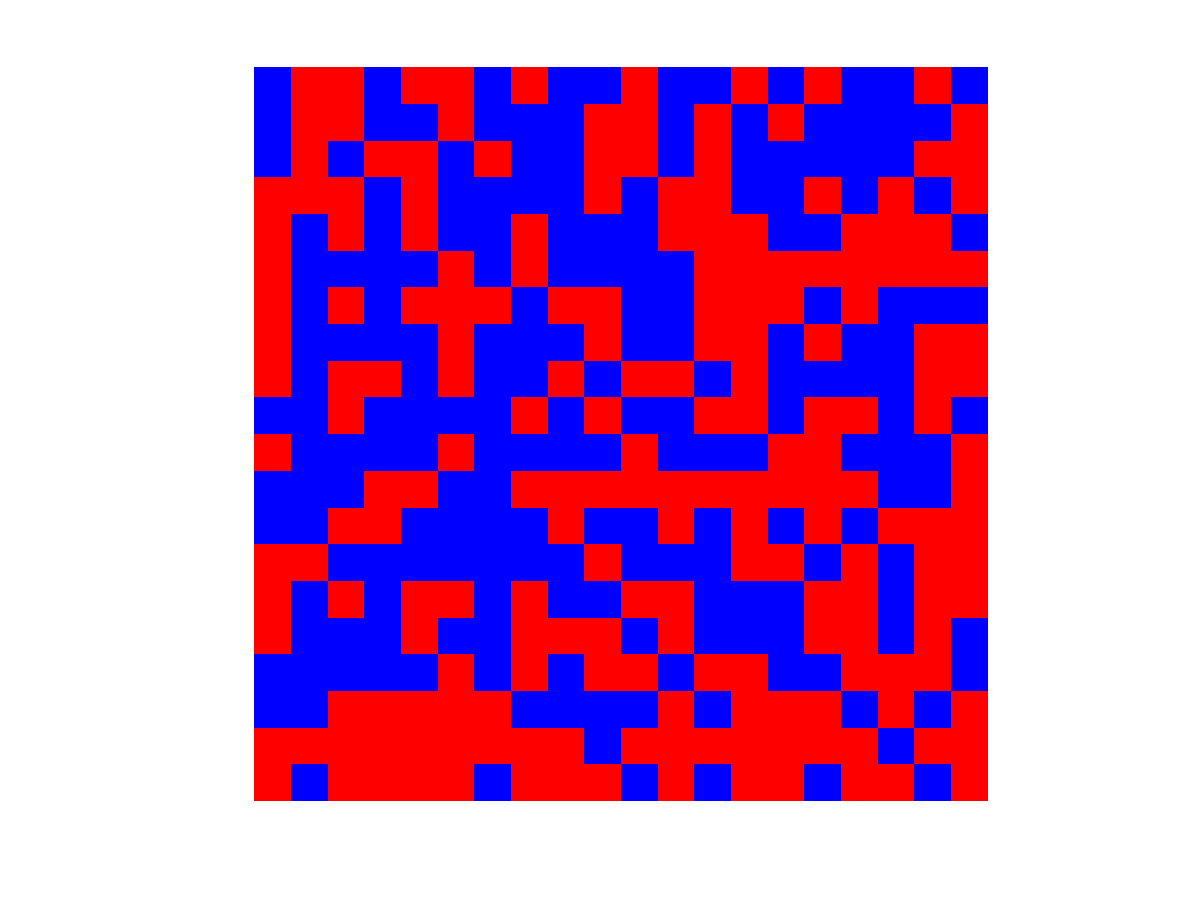 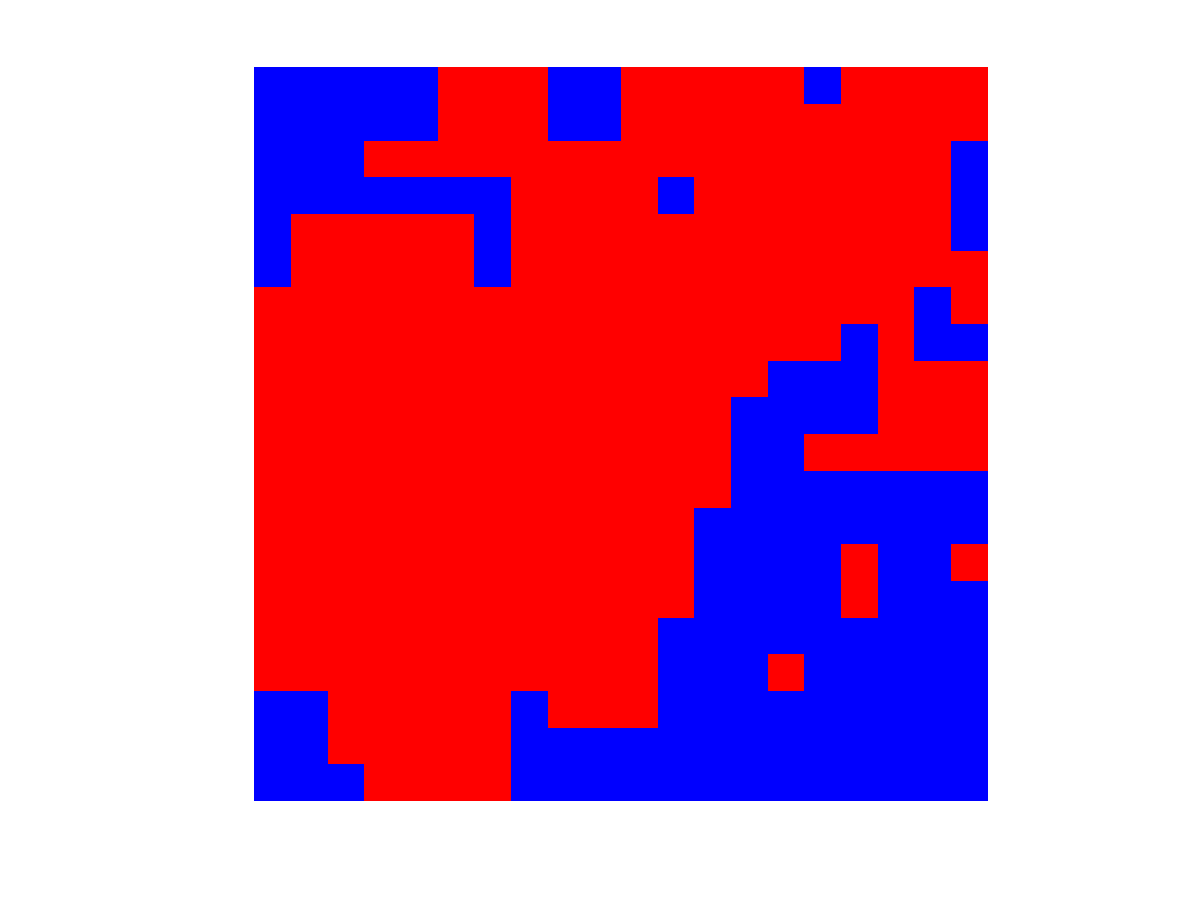 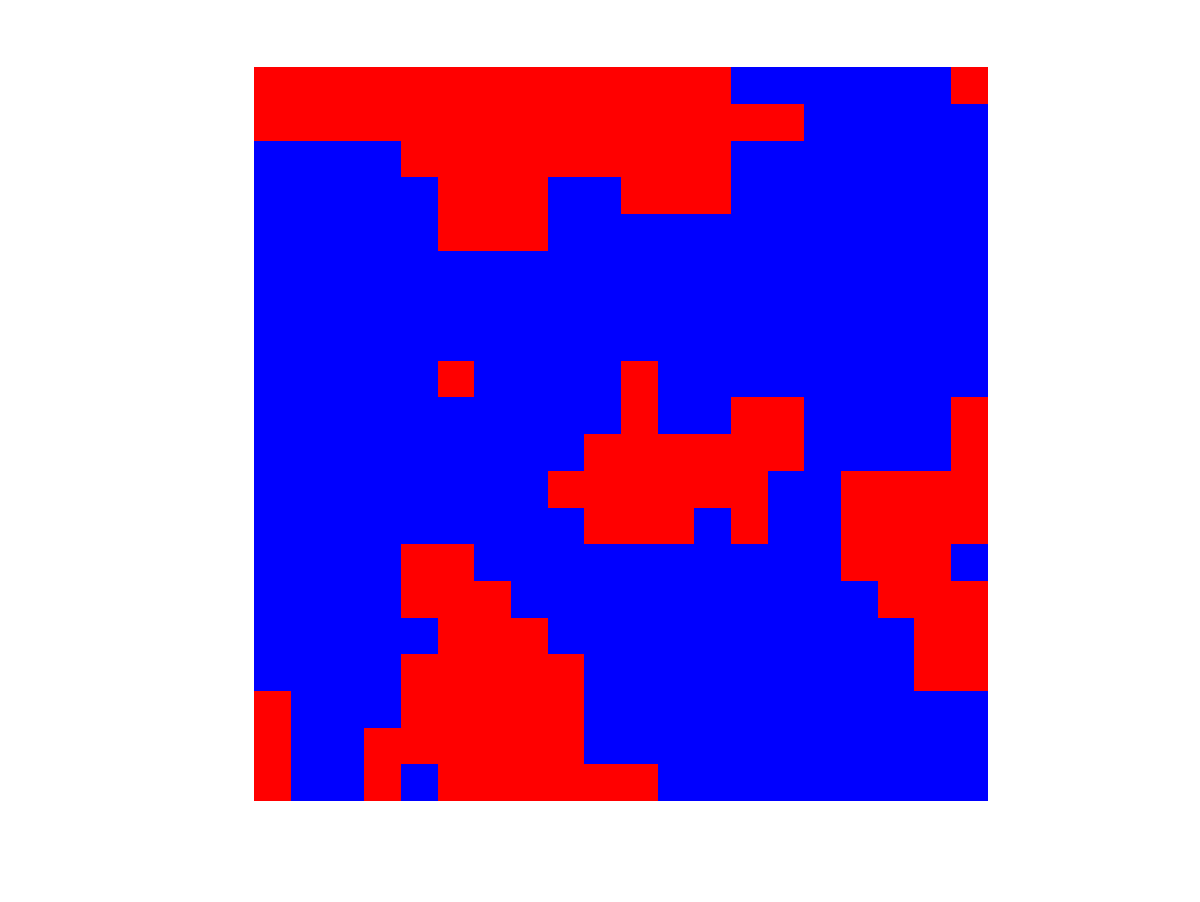 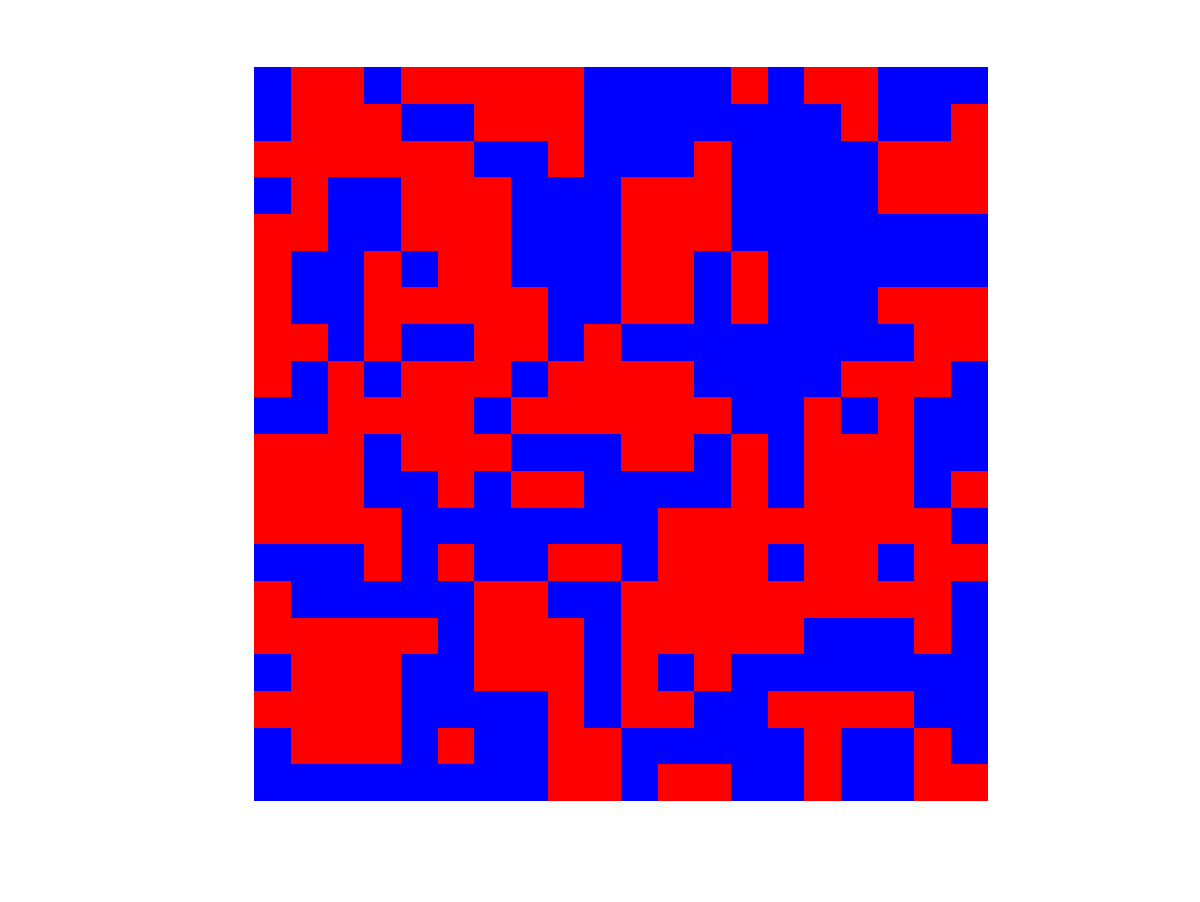 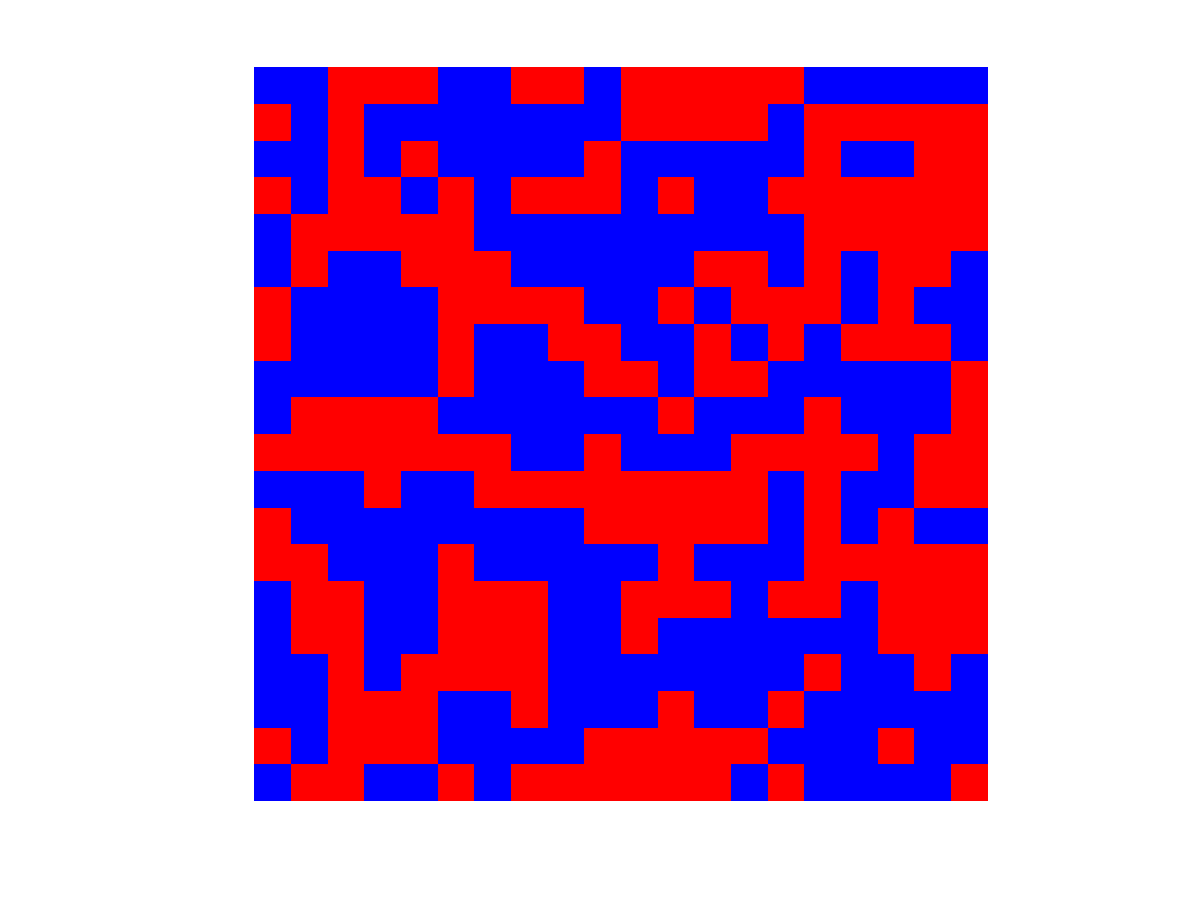 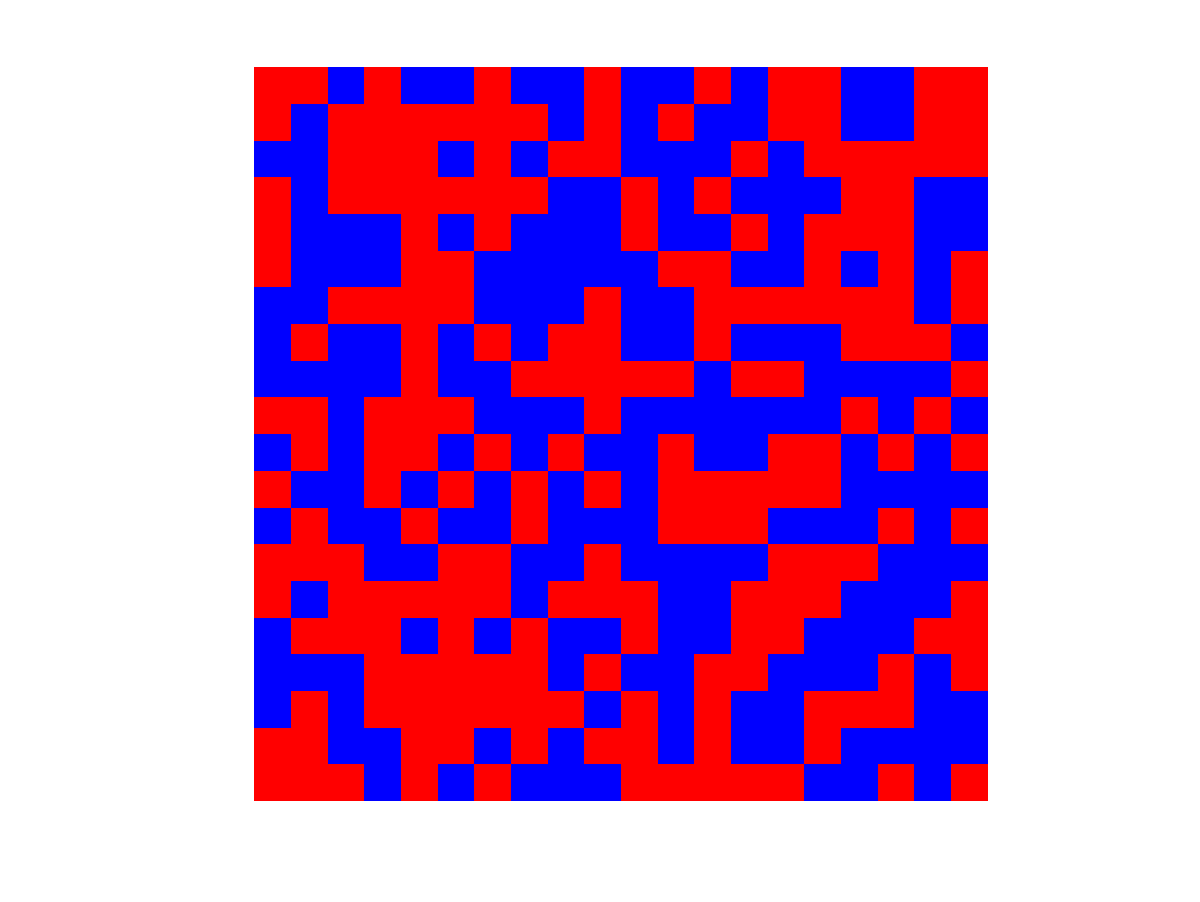 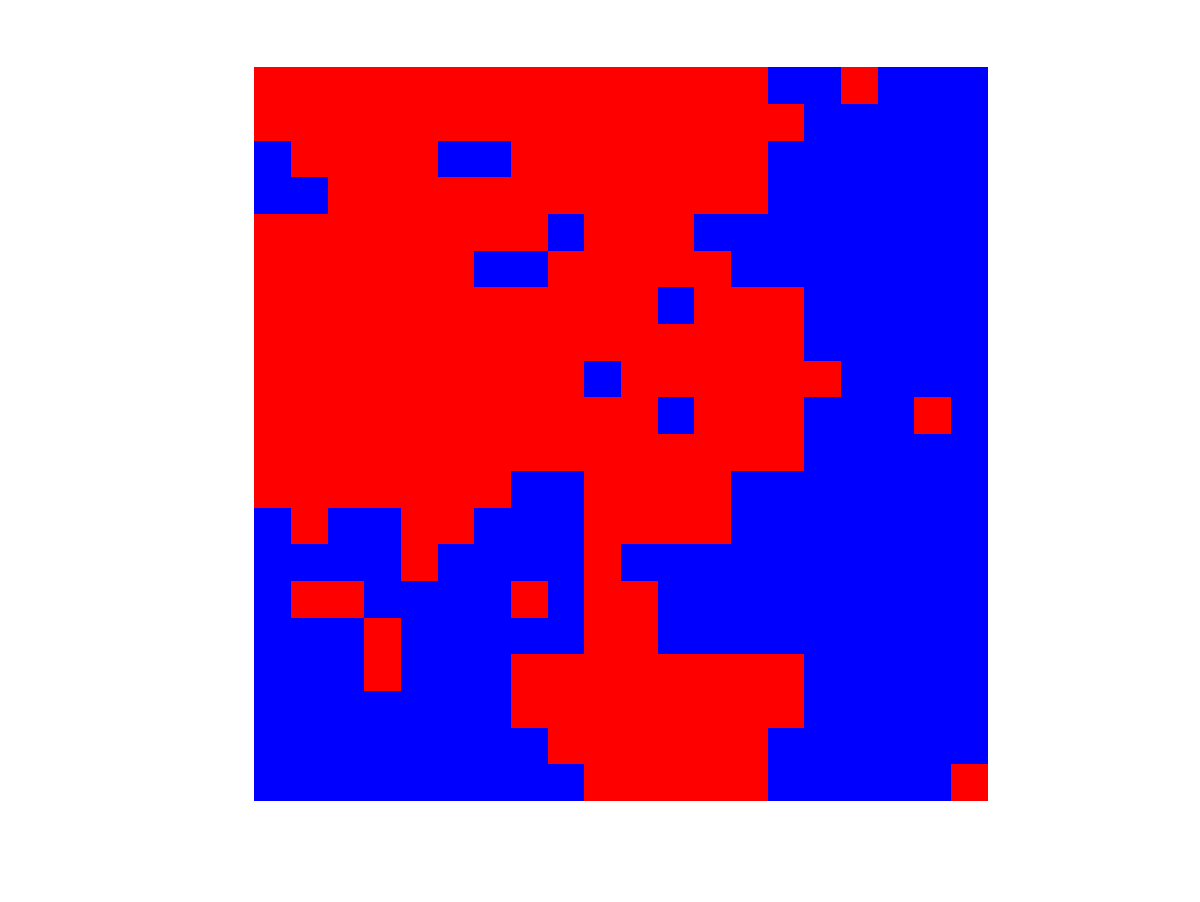 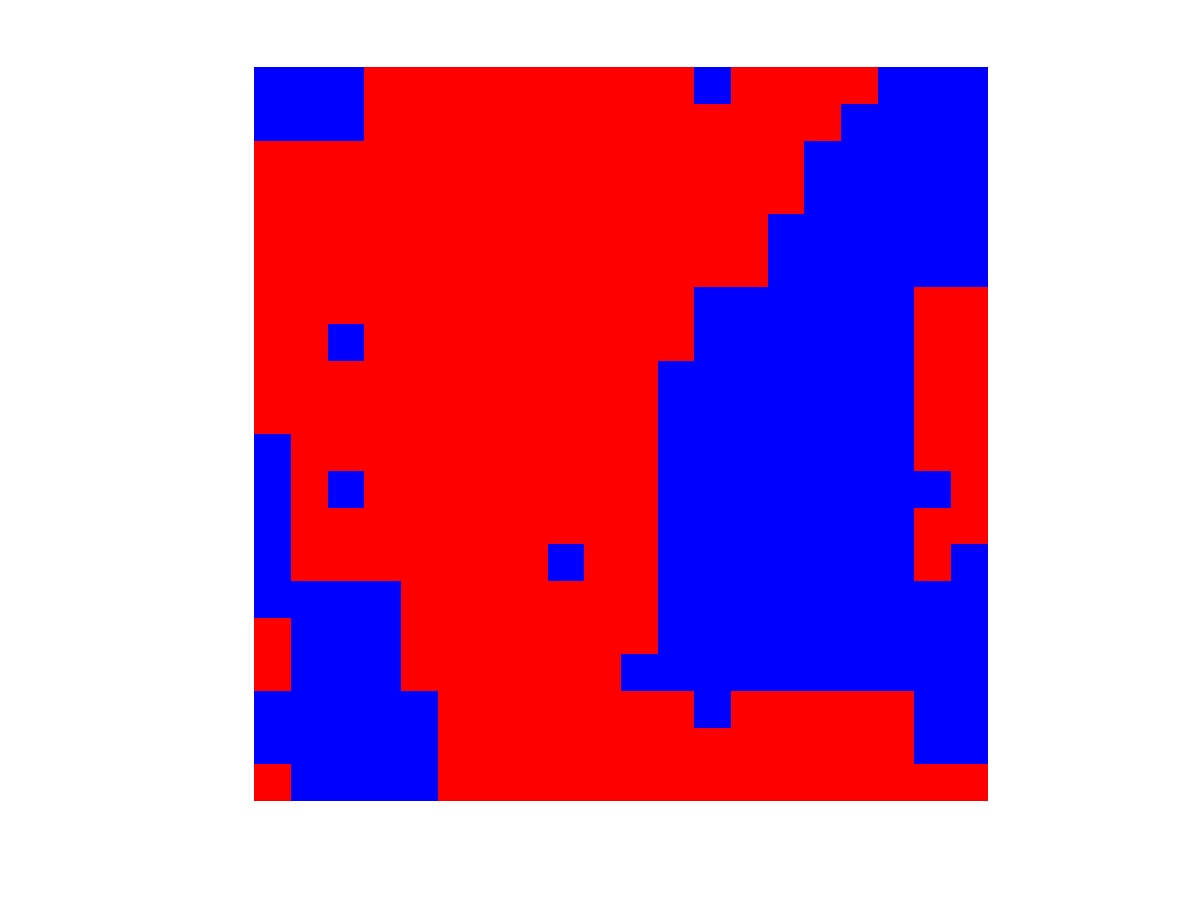 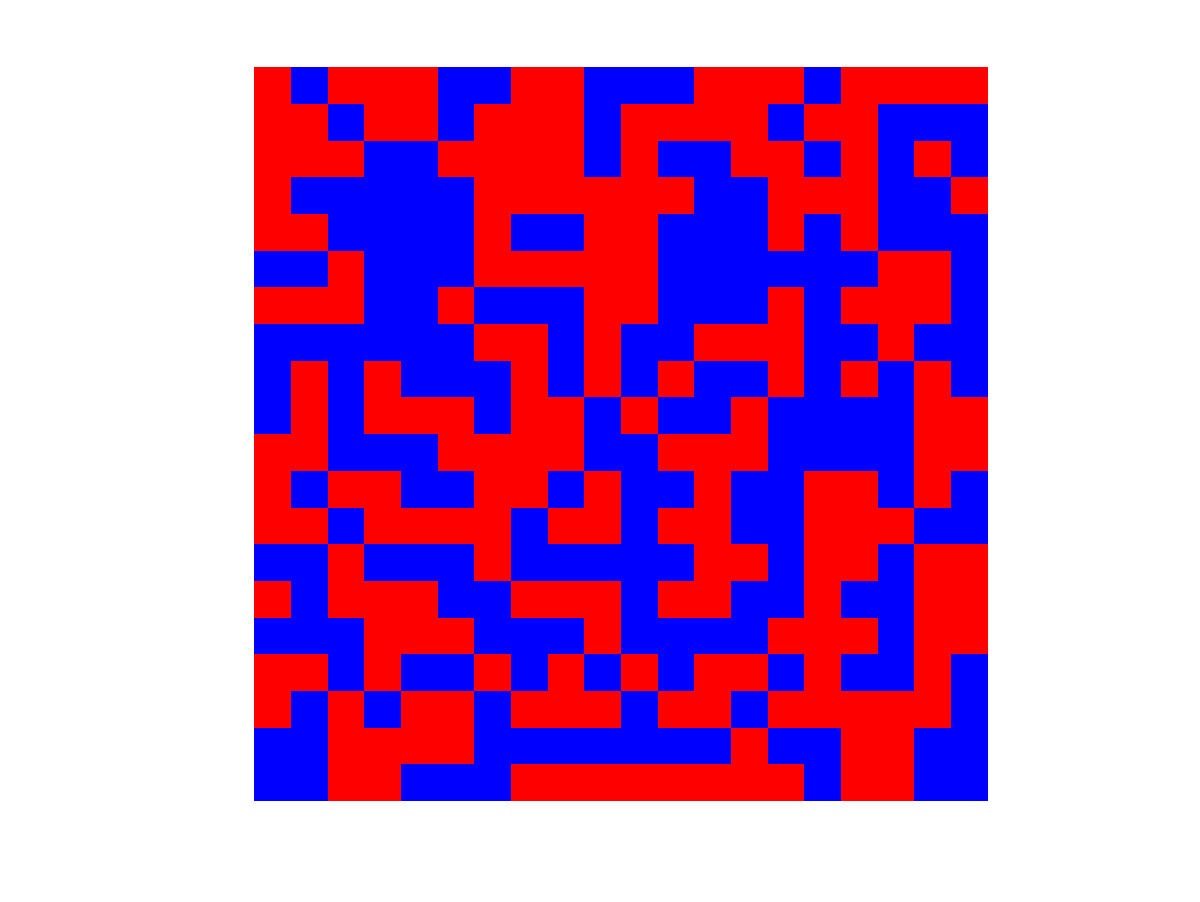 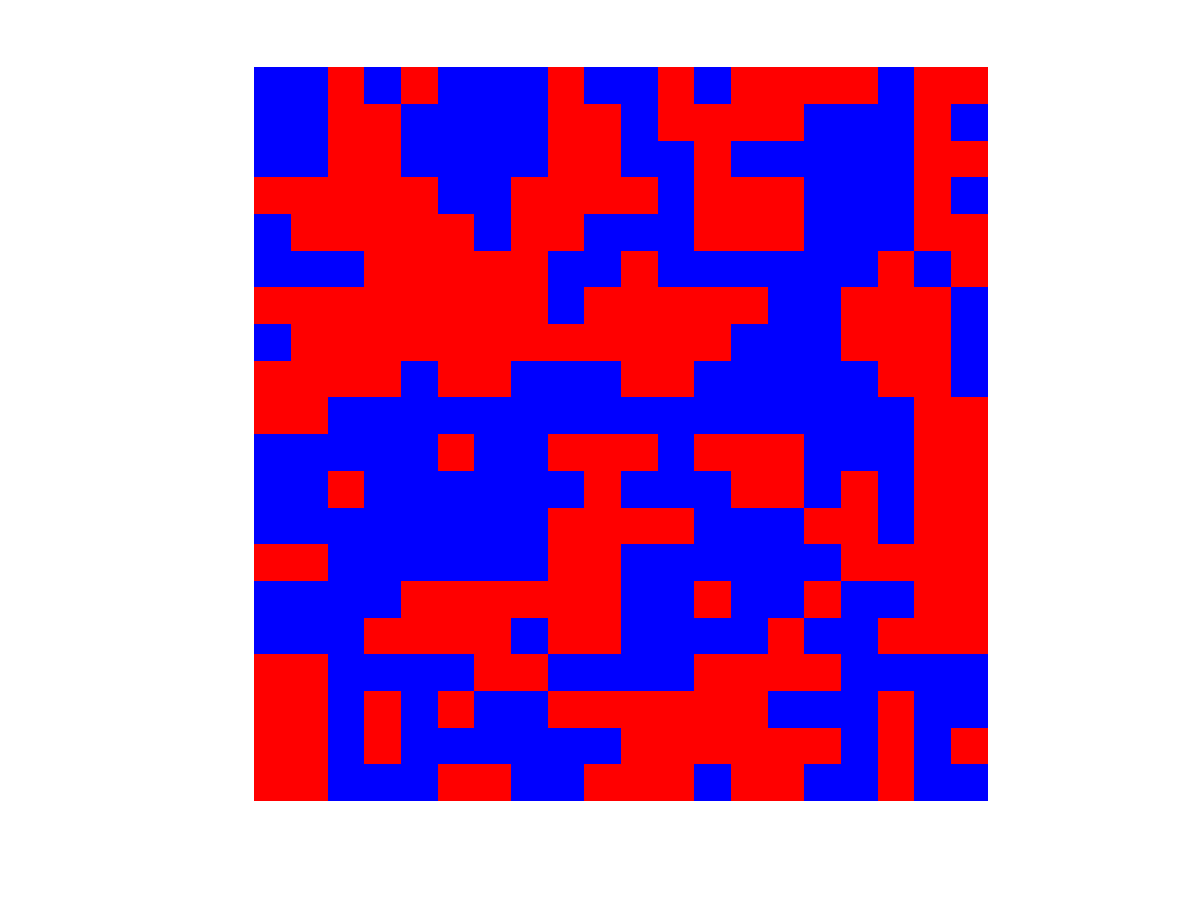 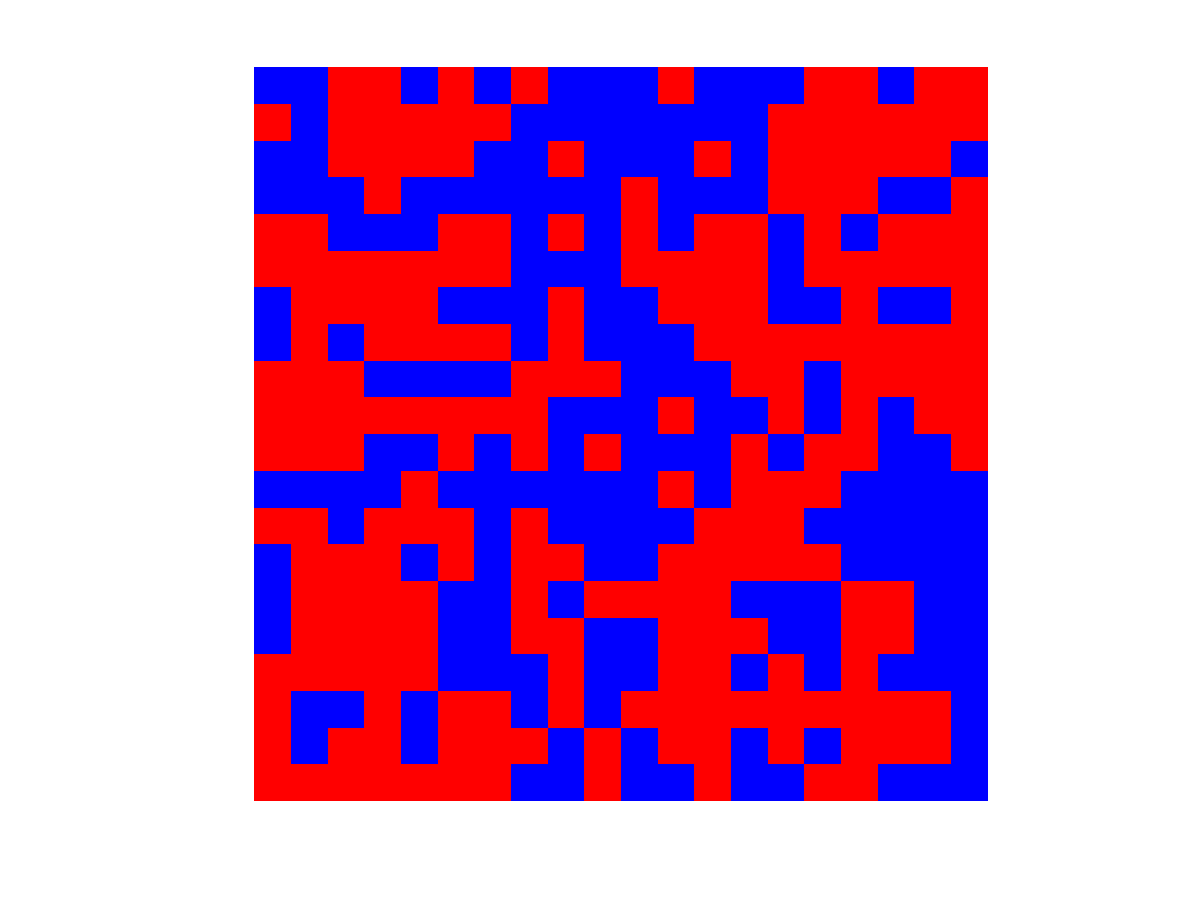 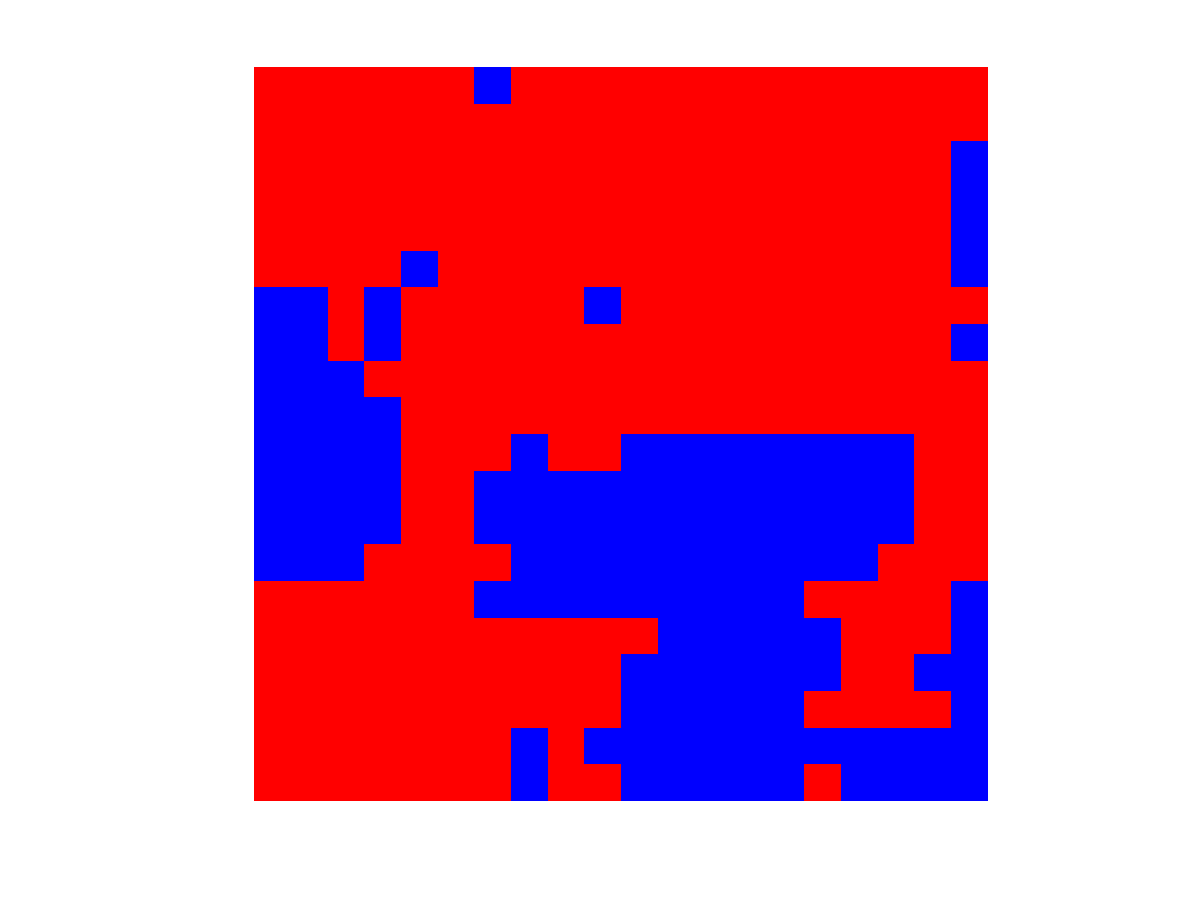 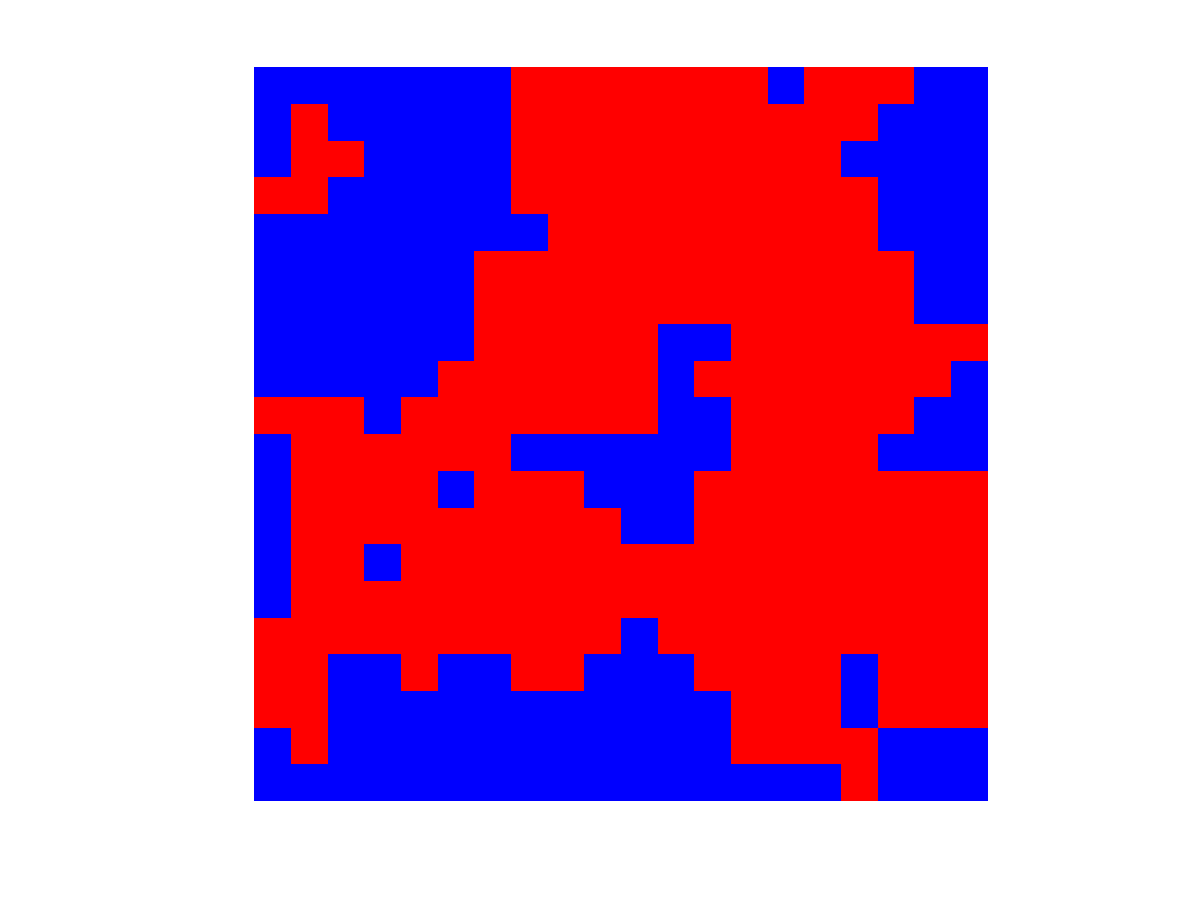 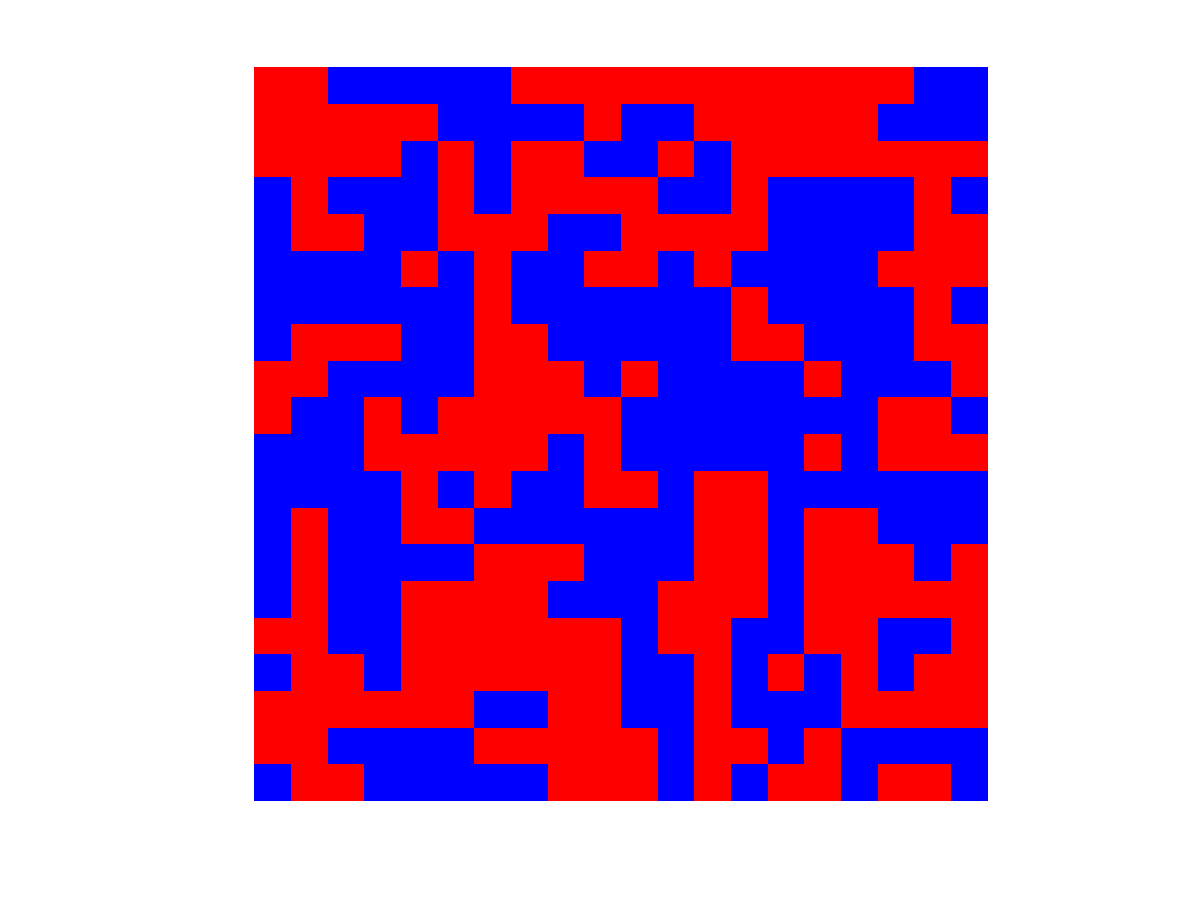 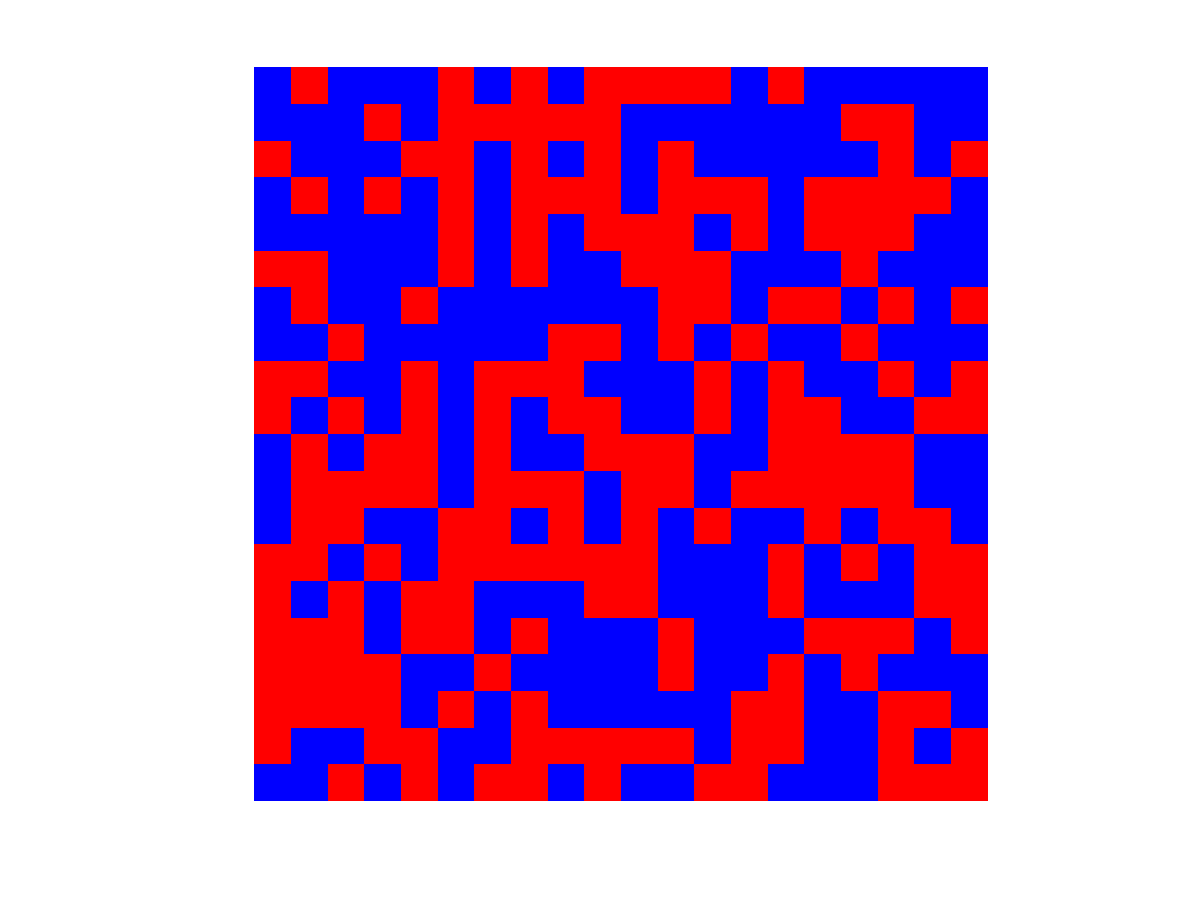 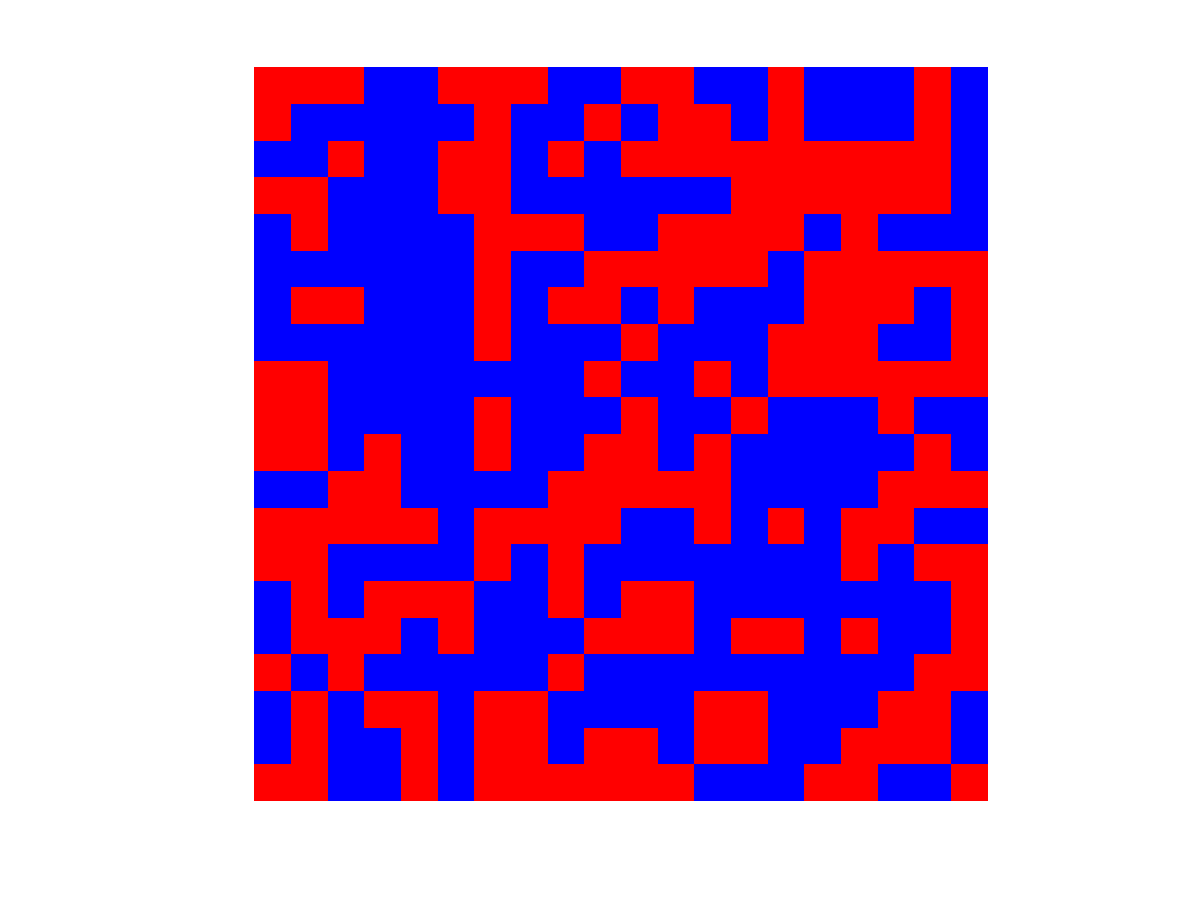 Exponential mixing of the Glauber dynamics
Testing Ising Models
Concentration of Measure
Using Concentration to Test
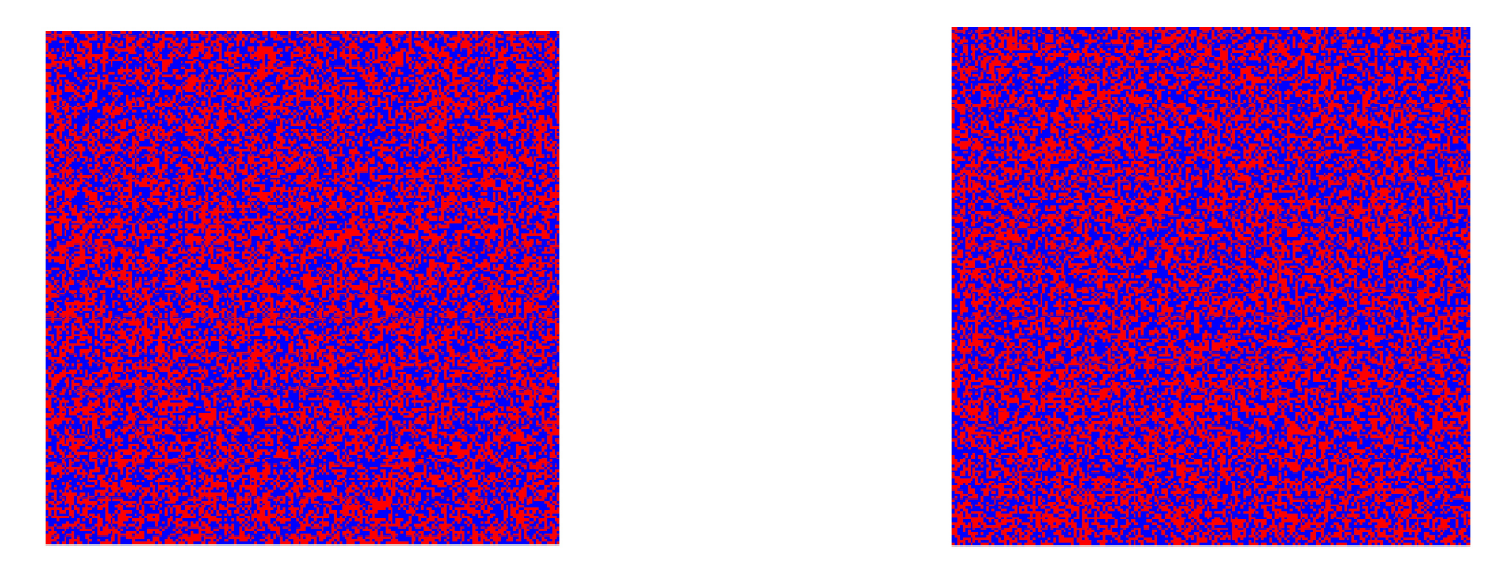 Testing Weak vs Strong Network Ties
e.g. Who listens to the Beatles?
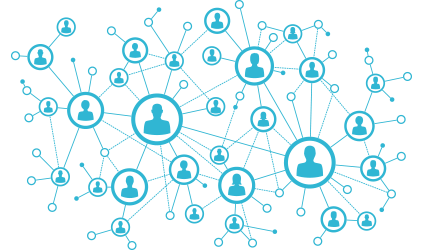 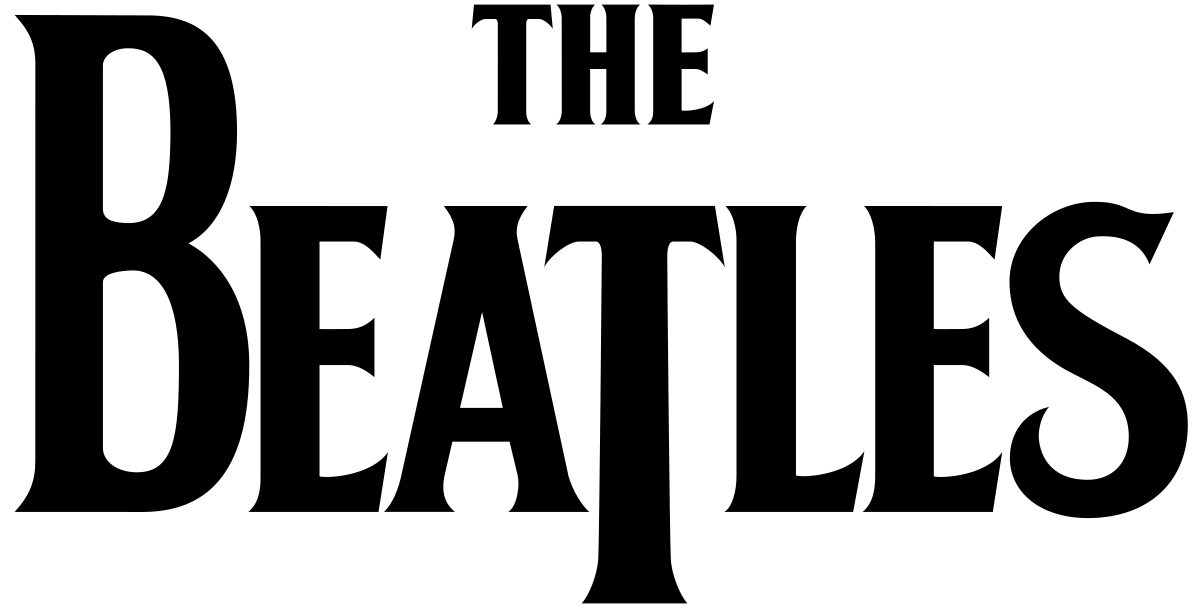 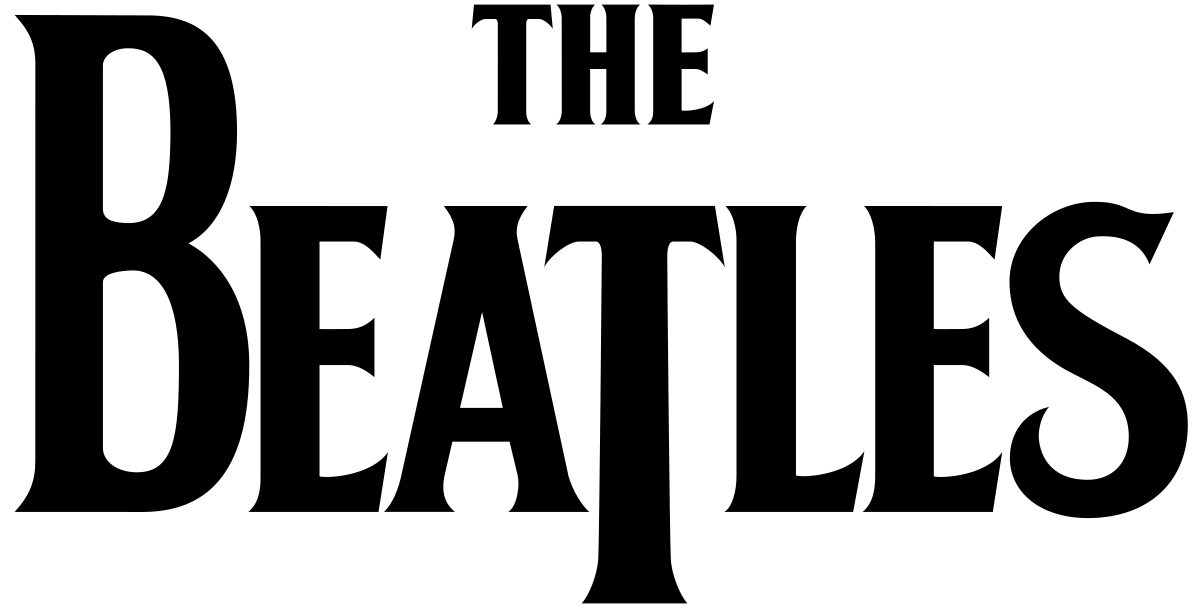 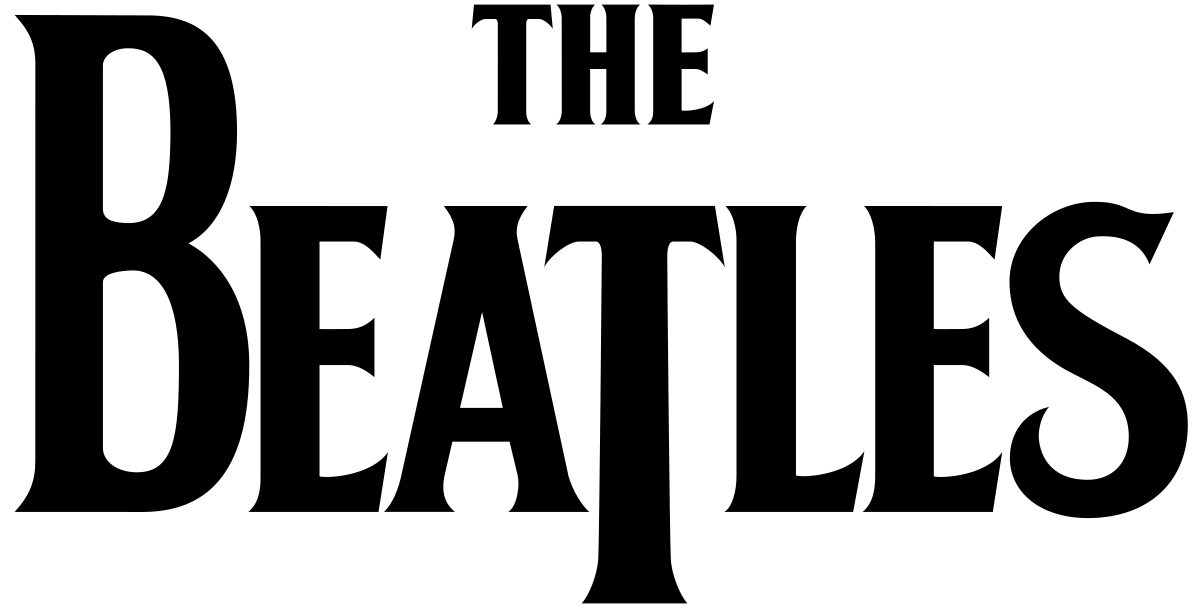 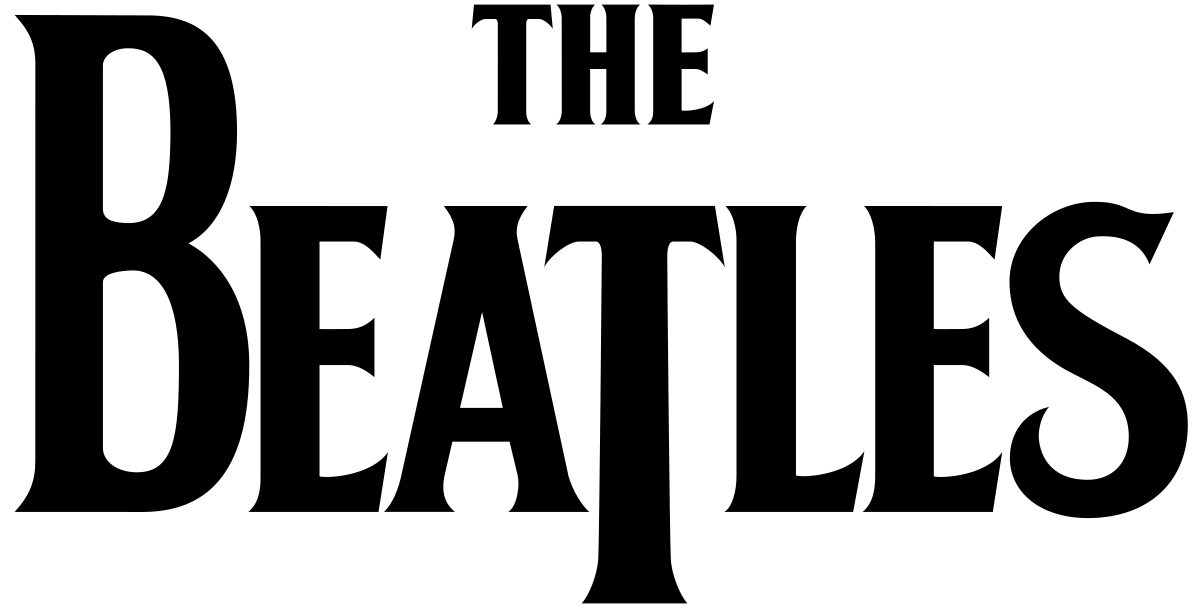 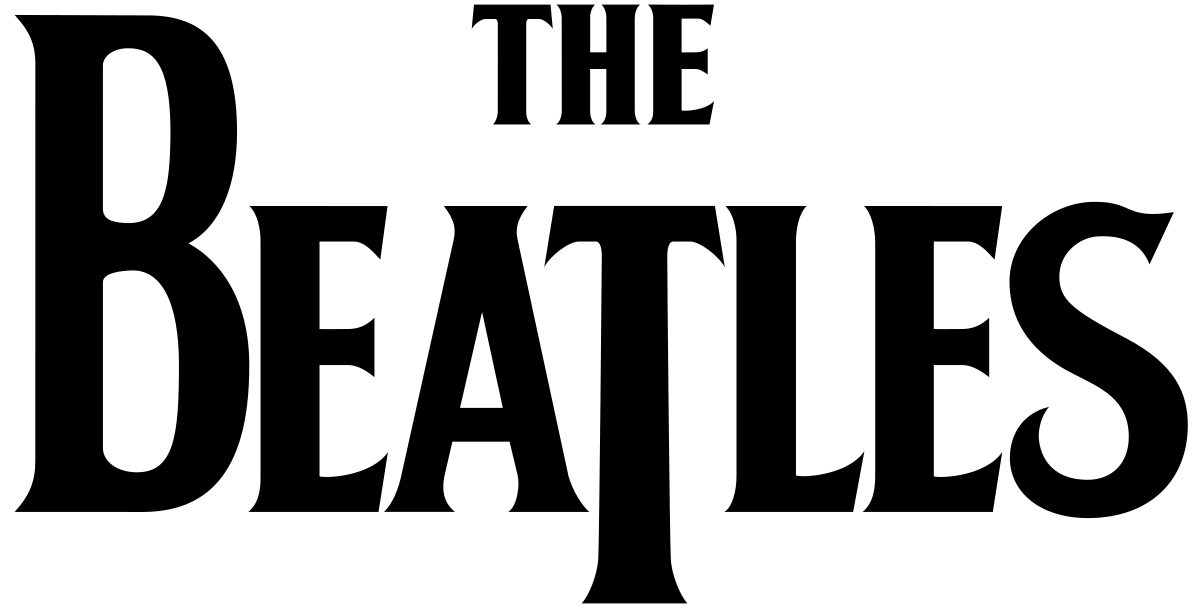 Q: Given one sample (from last.fm dataset) of who does/doesn’t listen to a particular band, can we reject the hypothesis that this decision comes from high-temperature Ising model (lack of long range correlation)?

A: we can for Taylor Swift, Britney Spears, Katy Perry, Rihanna, Lady Gaga; we cannot for Beatles and Muse
Conclusions
Testing properties of high-dimensional distributions requires exponentially many samples
Making assumptions about the distribution being sampled gives leverage
[w/ Pan COLT’17]: Testing Bayes nets with linearly many samples
[w/ Dikkala, Kamath SODA’18]: Testing Ising models with polynomially many samples
[w/ Dikkala, Kamath NIPS’17]: Testing weak vs strong ties from one sample
Testing from a Single Sample
Given one social network, one brain, etc., how can we test the validity of a certain generative model?
Ongoing with Aliakbarpour-Rubinfeld-Zampetakis, testing preferential attachment models
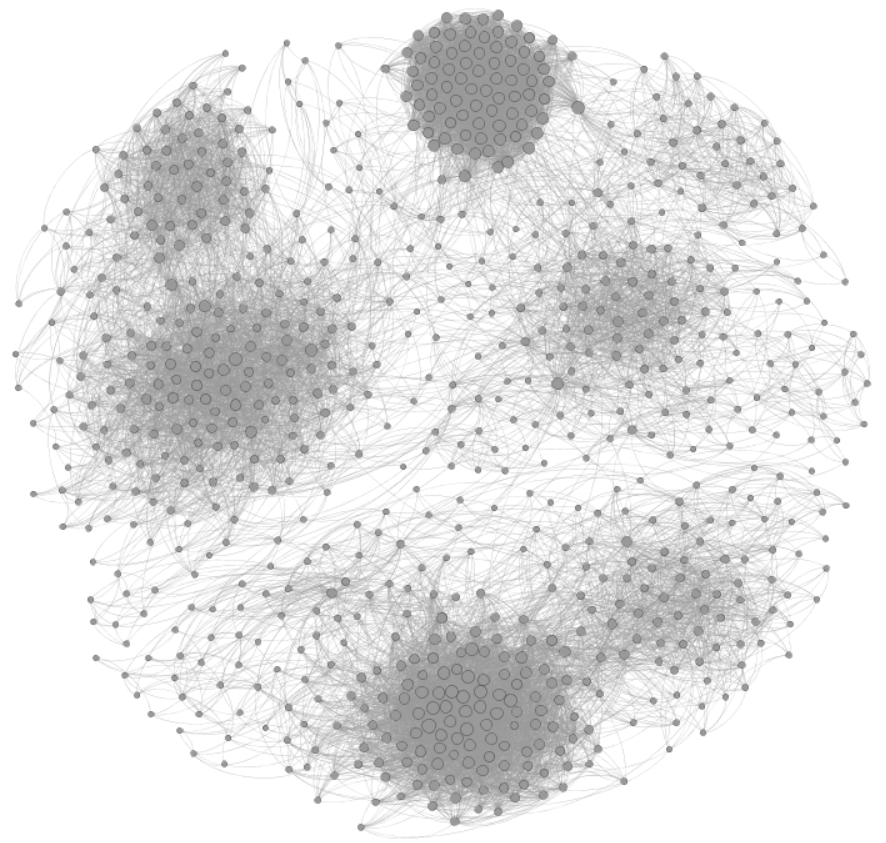 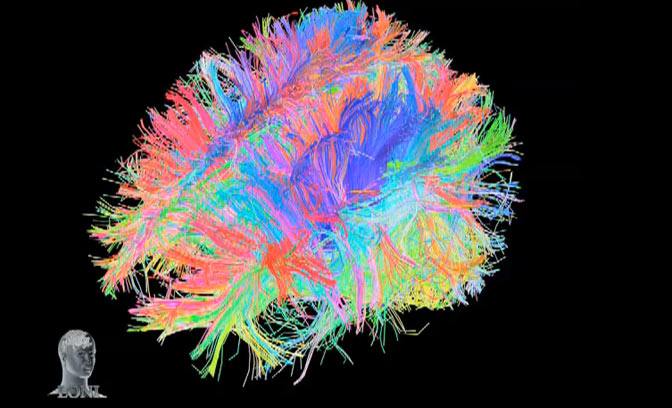 Testing Markov Chains
How to quantify distance between Markov chains?
Thanks!